2025학년도 1학기 서정대학교LMS이용 가이드 안내(학생용)
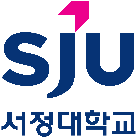 원격교육지원센터
매뉴얼 목차
5. 과목 활용 방법

5 과목 활용 방법
1. 홈페이지 로그인 방법

1-1 홈페이지 로그인 방법
25
3
2. 영상 시청 방법

2-1 강의 영상 시청 방법
6. 메시지 확인 방법

6 메시지함 확인 방법
6
26
3. 퀴즈 및 과제 응시 방법

3-1 퀴즈 및 과제 응시 방법 (퀴즈) 
3-2 퀴즈 및 과제 응시 방법 (과제)
7. 강의 자료실 활용 방법

7 강의 자료실 사용 방법
13
17
28
4. 출결현황 및 성적 확인 방법

4-1 출결현황 및 성적 확인 (마이페이지)	
4-2 출결현황 및 성적 확인 방법 (과목별)
4-3 출결현황 및 성적 확인 방법 (성적)
8. 공지사항 확인 방법

8 공지사항 확인 방법
22
23
24
30
1.홈페이지 로그인 방법
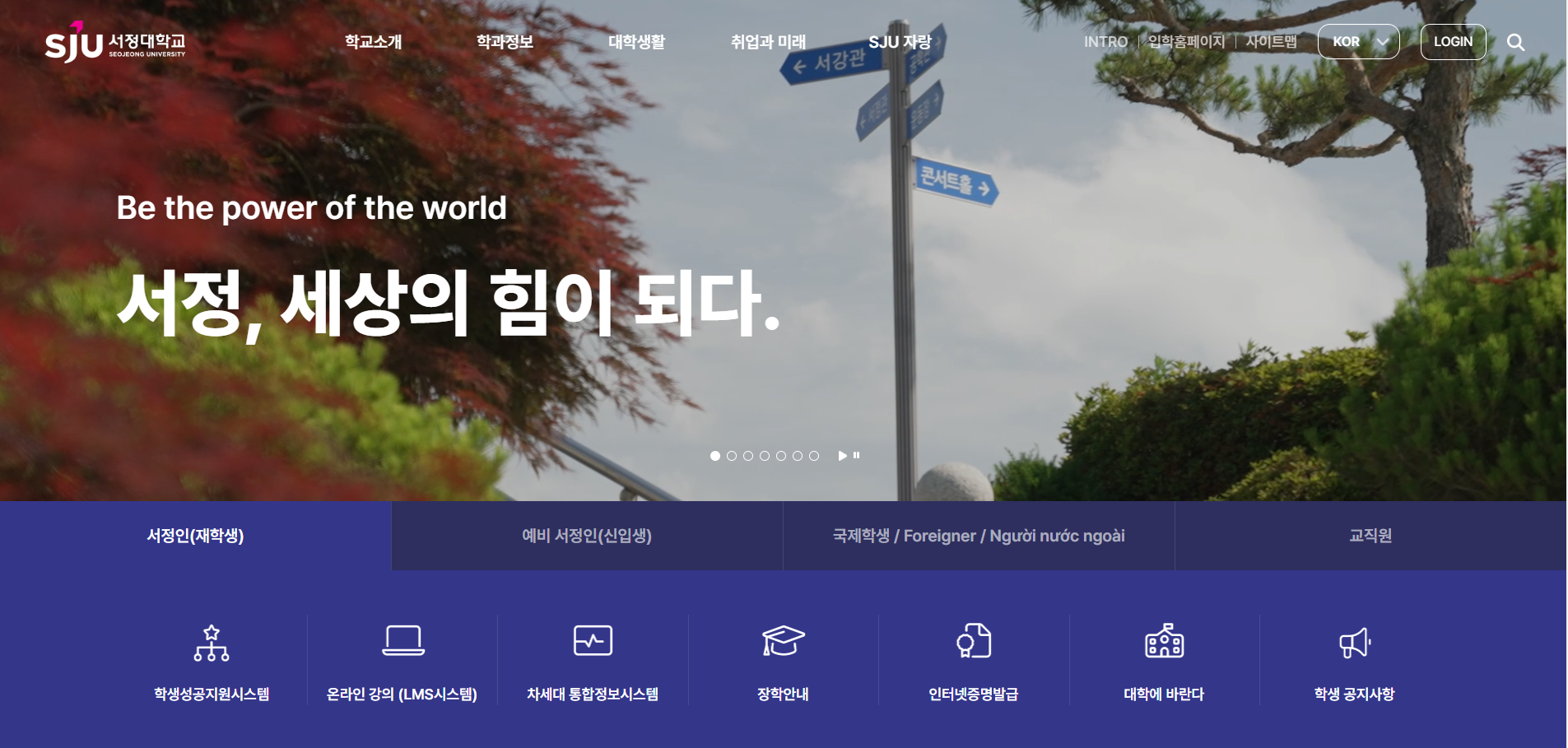 서정대학교 로그인 방법 입니다. 홈페이지 접속 후 차세대 통합정보시스템 클릭
1.홈페이지 로그인 방법
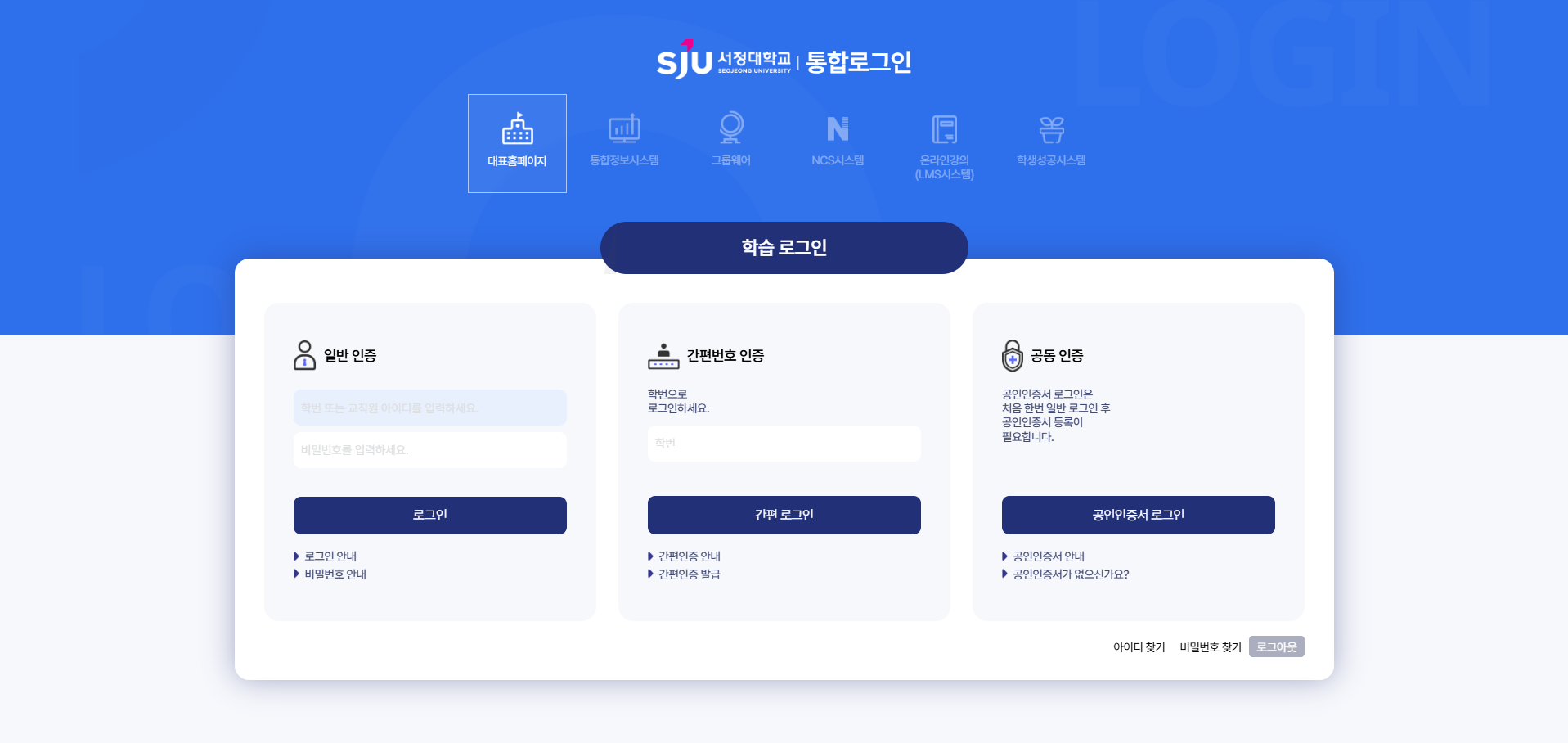 서정대학교 로그인 방법 입니다. 홈페이지 접속 후 차세대 통합정보시스템 클릭
1.홈페이지 로그인 방법
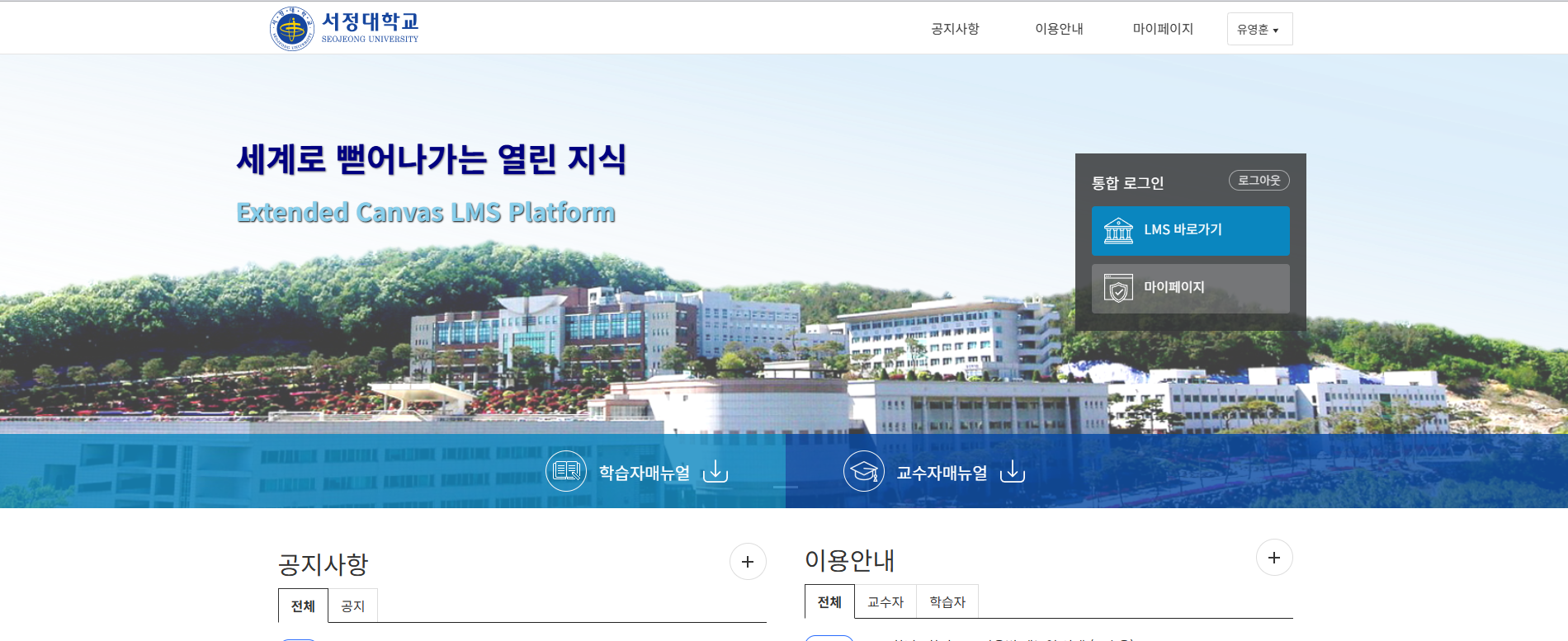 접속하시면 LMS시스템에서 LMS바로가기를 클릭합니다.
공지사항이나 이용안내를 통해 매뉴얼 또는 학습자 영상 가이드를 확인 할 수 있습니다.
2. 강의 영상 시청 방법 (강의 영상 시청 방법)
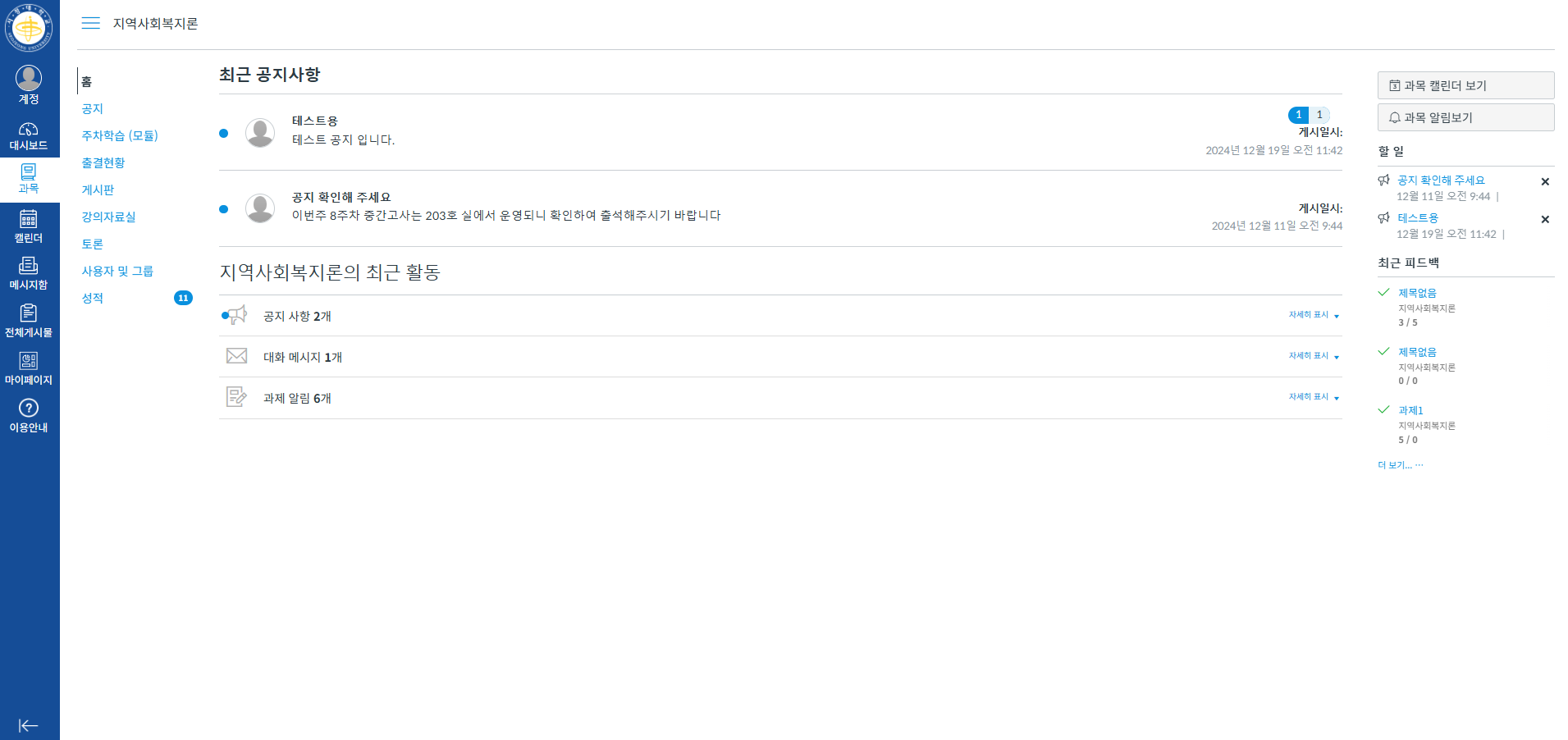 과목 홈으로 들어오시면 좌측에 네비게이션 모듈이 있습니다. 각각 기능들이 있습니다. 
영상을 보기 위해선 주차학습 모듈을 클릭해 줍니다.
2. 강의 영상 시청 방법 (강의 영상 시청 방법)
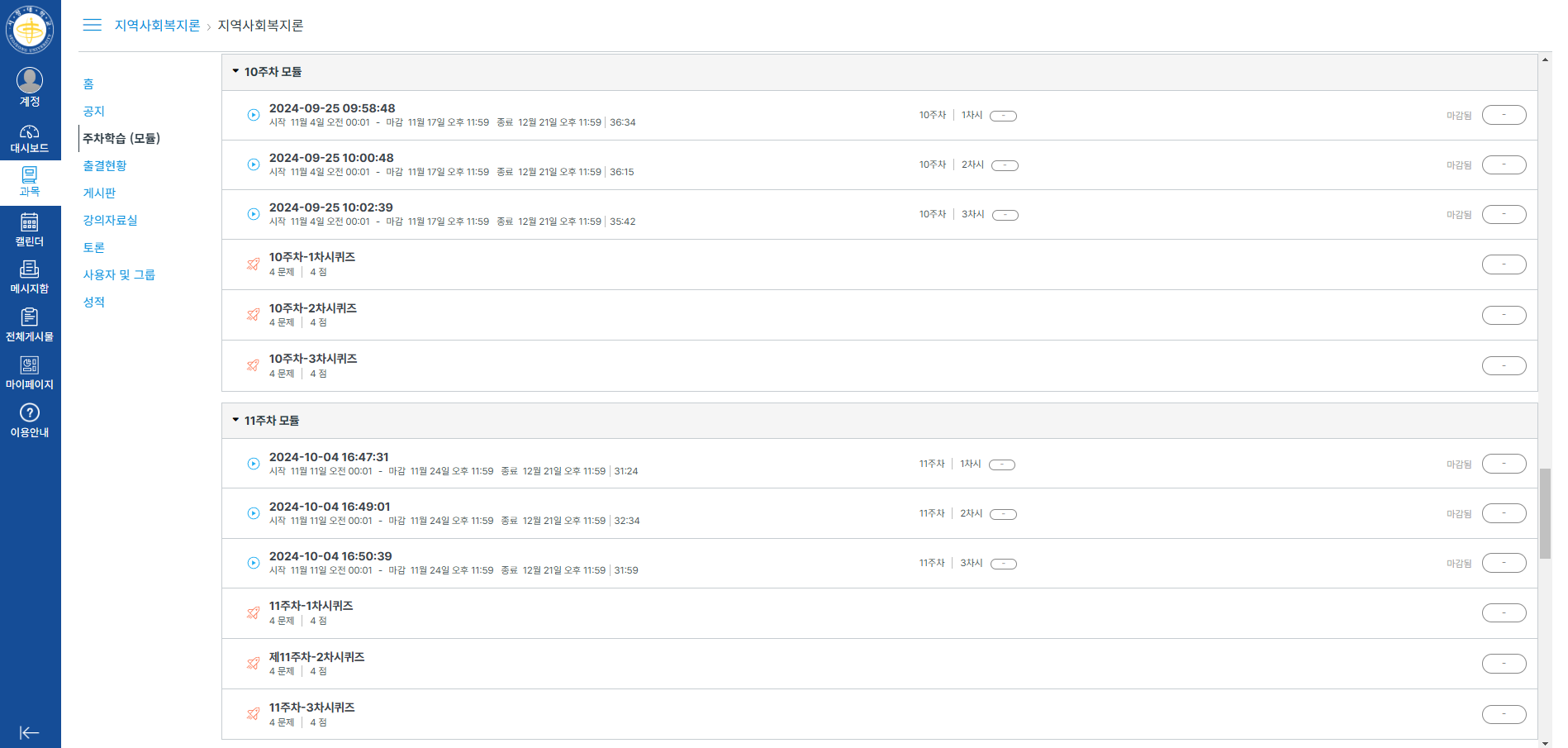 주차학습 모듈 입니다. 현재 교수님께서 영상이나 퀴즈 과제를 올려 주신 화면이 나옵니다.
퀴즈와 과제 영상을 기간 내에 출석하시어 수강하여 주셔야 합니다.
2. 강의 영상 시청 방법 (강의 영상 시청 방법)
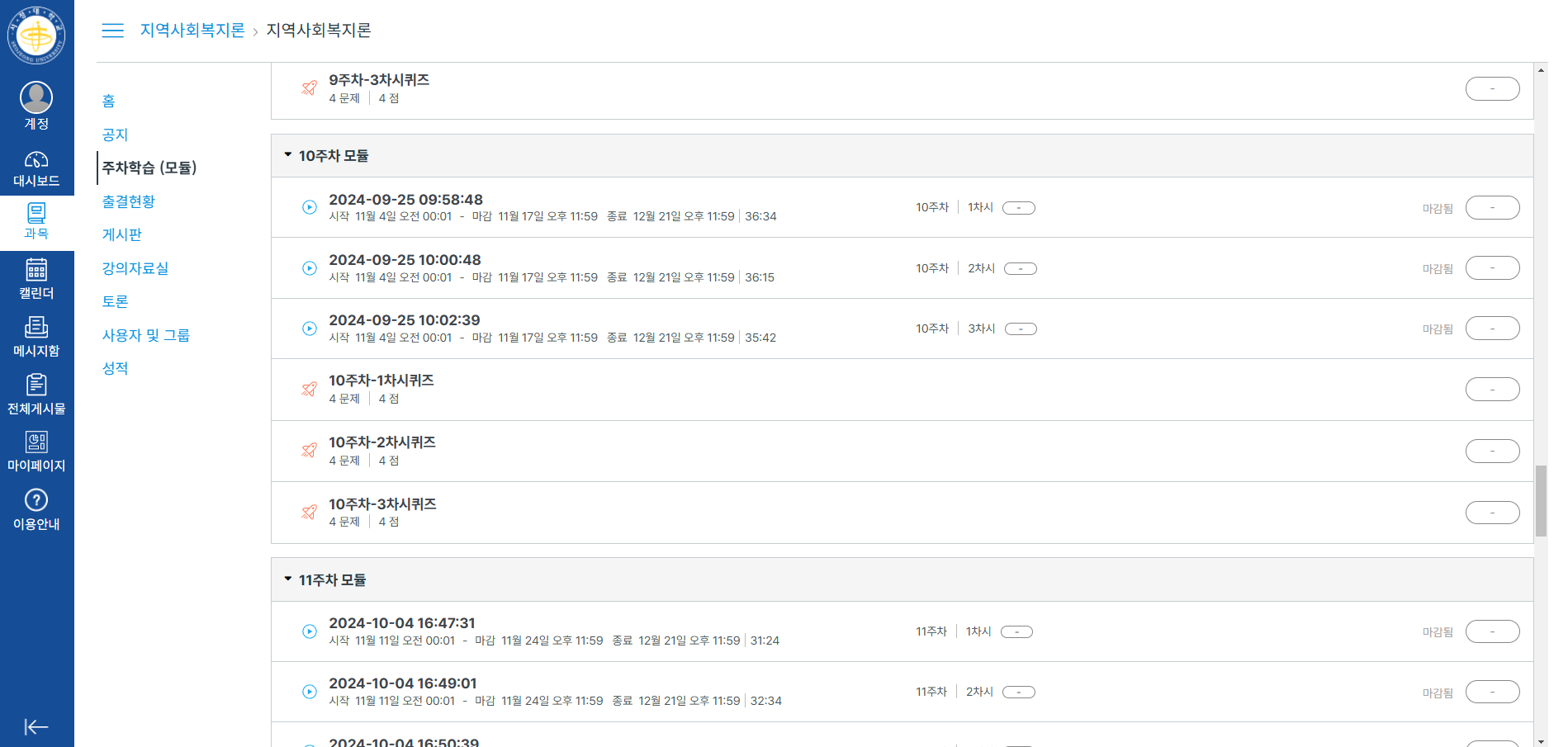 중요한 출석인정 기간 입니다. 시작일, 마감일, 종료일로 나뉘어져 있습니다. 
시작일은 강의가 열리는 시간, 마감일은 강의가 끝나 더 이상 영상을 들어도 출석이 안되는 기간 입니다.
마지막으로 종료일은 마감일이 끝나도 종료일 기간 안에 수강하셨으면 지각으로 인정되나 종료일 후에 수강 하셨다면
결석으로 인정되니 주의 해주시기 바랍니다.
2. 강의 영상 시청 방법 (강의 영상 시청 방법)
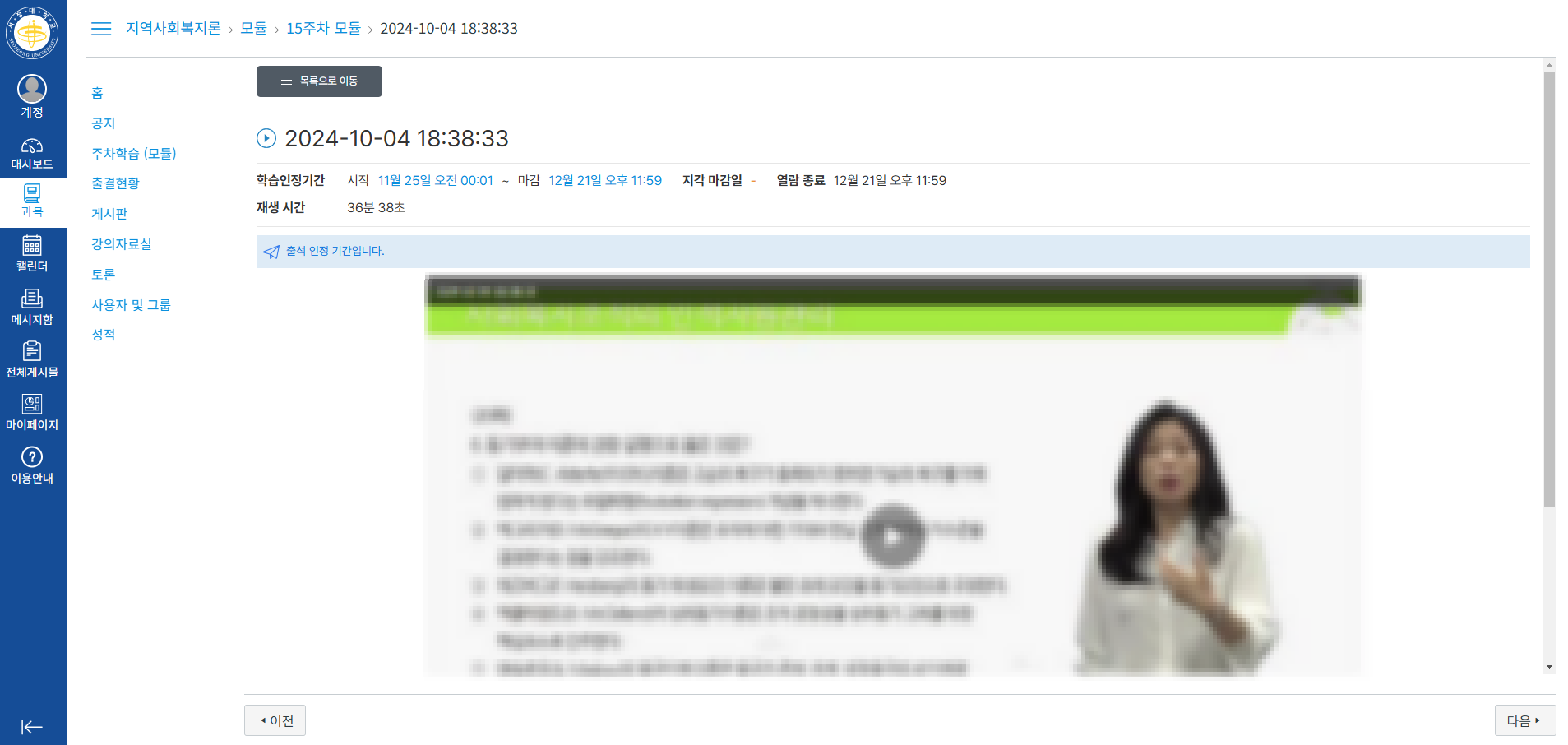 해당 수강하실 영상을 클릭하여 영상을 시청 할 수 있는 화면과 재생시간 학습인정 기간 등을 확인 할 수 있습니다.
2. 강의 영상 시청 방법 (강의 영상 시청 방법)
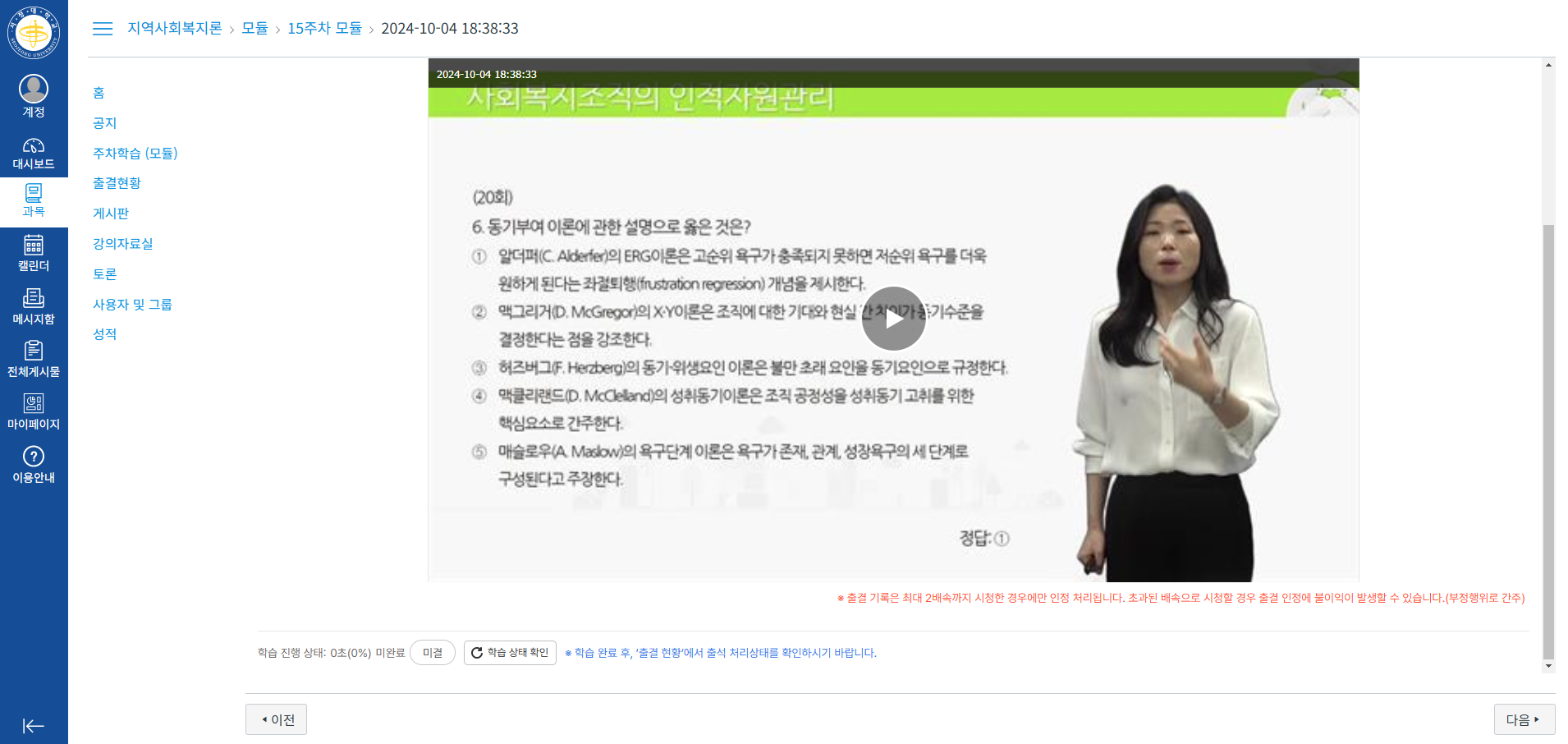 해당 영상에서의 진행도와 학습상태를 확인 할 수 있으며 영상은 최대 2배속으로 시청한 경우 에만 인정된다는
경고문이 나와 있으니 확인하여 주시기 바랍니다.
2. 강의 영상 시청 방법 (강의 영상 시청 방법)
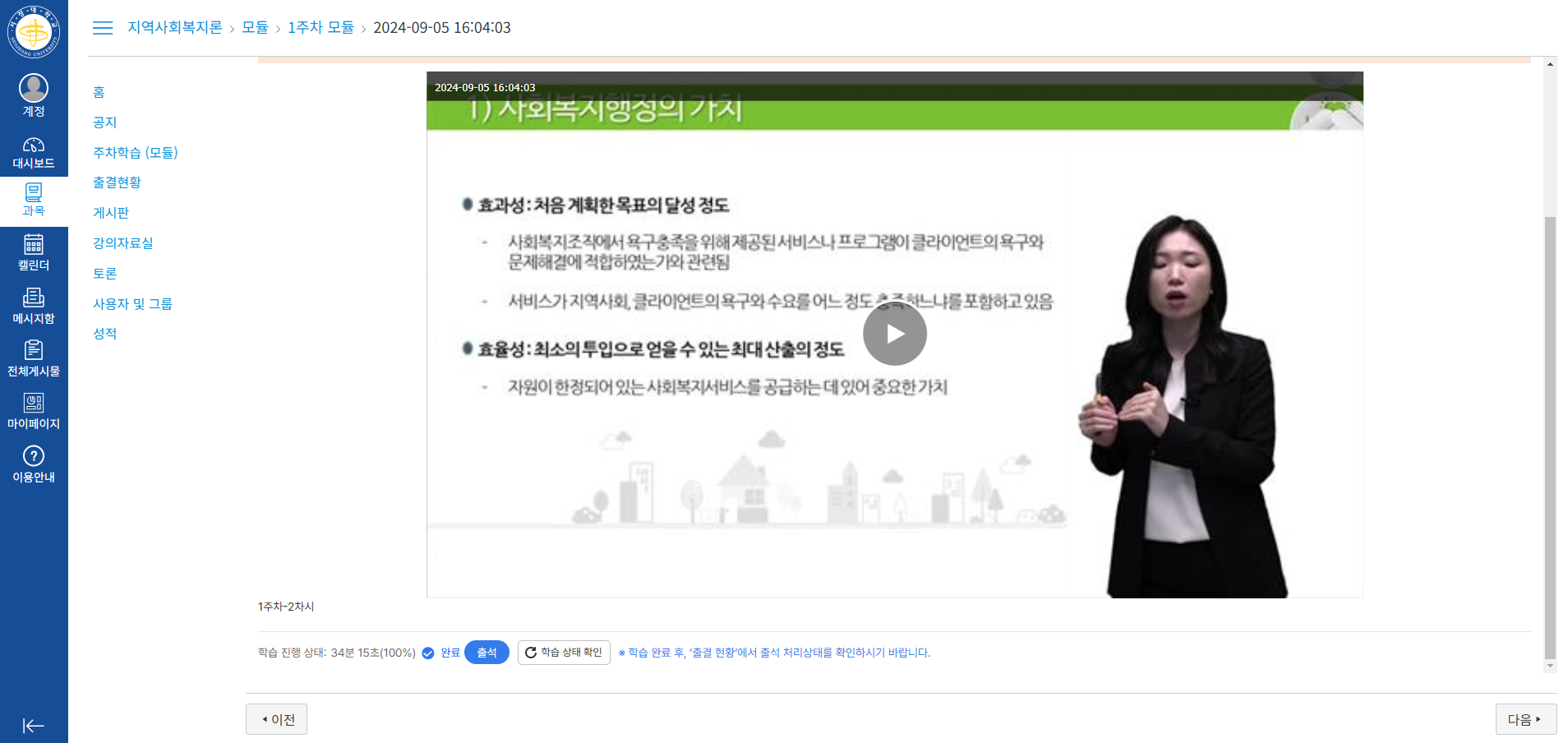 영상 시청을 완료 하셨다면 학습상태 확인을 클릭하여 완료 되었다는 표시와 출석 되었다는 표시를 확인하시면
출석이 완료 되셨다는 뜻이니 확인하여 주시기 바랍니다.
2. 강의 영상 시청 방법 (강의 영상 시청 방법)
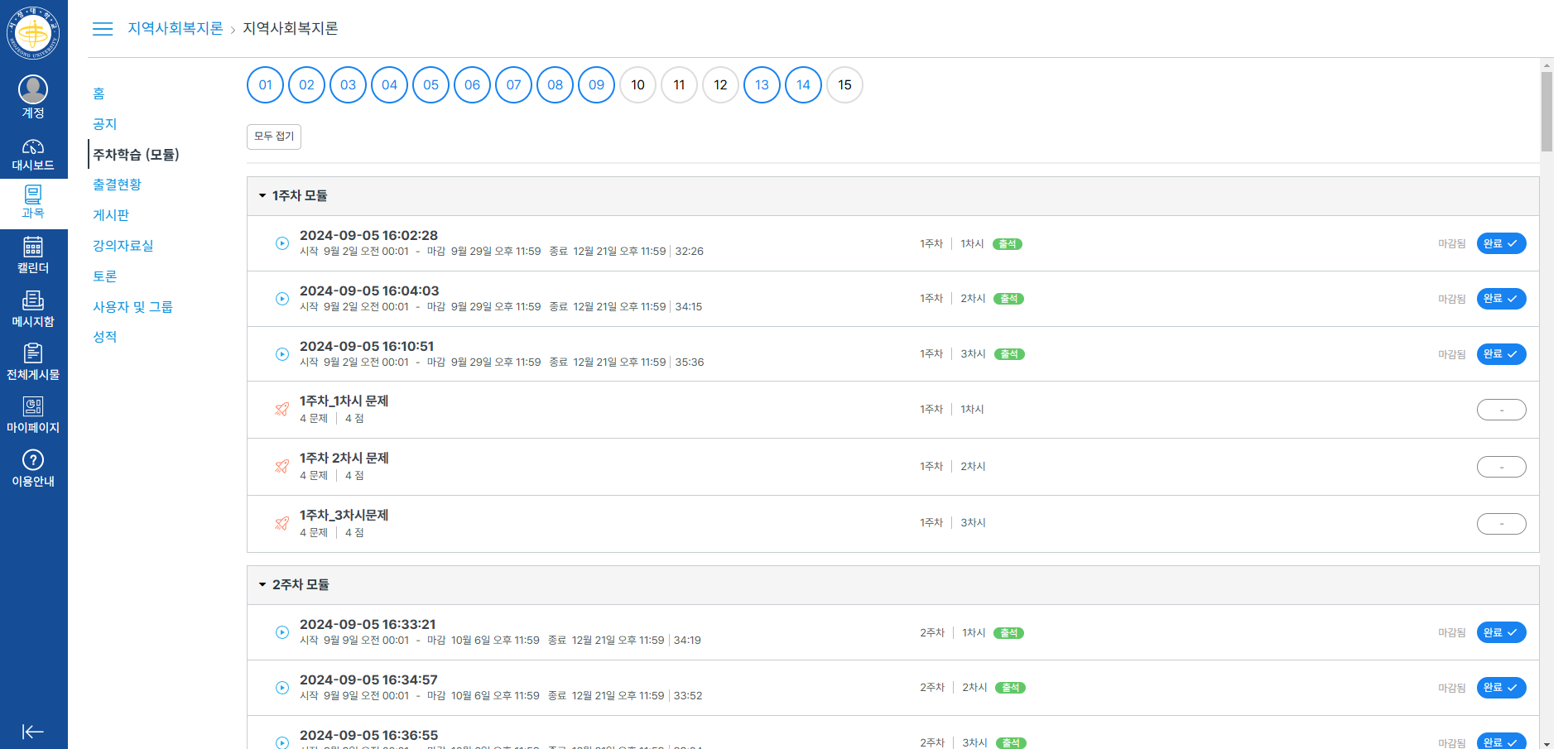 영상 시청이 정상적을 끝나셨다면 주차학습 모듈에서도 확인이 가능합니다. 출석과 완료 라는 아이콘이 뜨신다면 
완료 되셨다는 뜻 입니다.
3-1. 퀴즈 및 과제 응시 방법 (퀴즈)
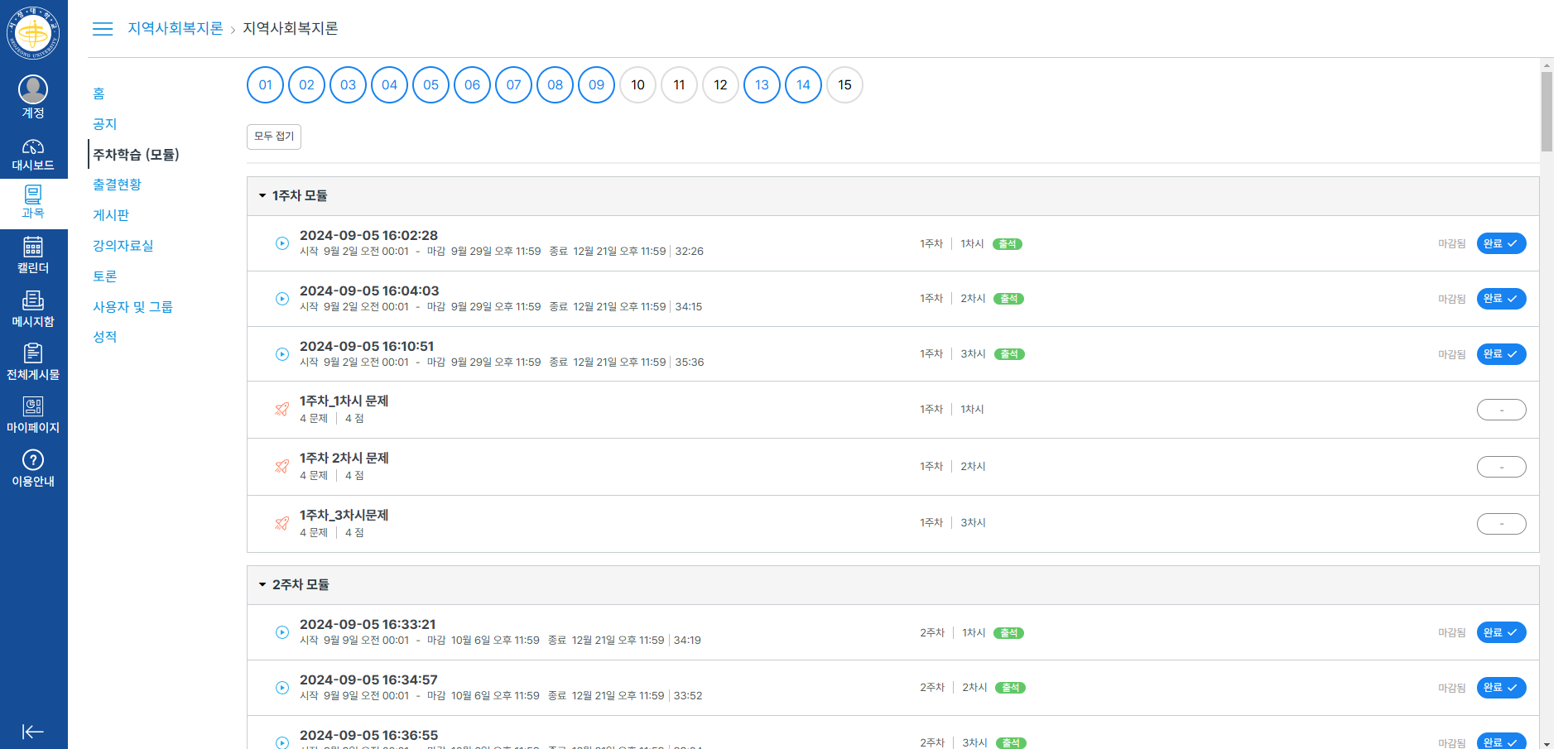 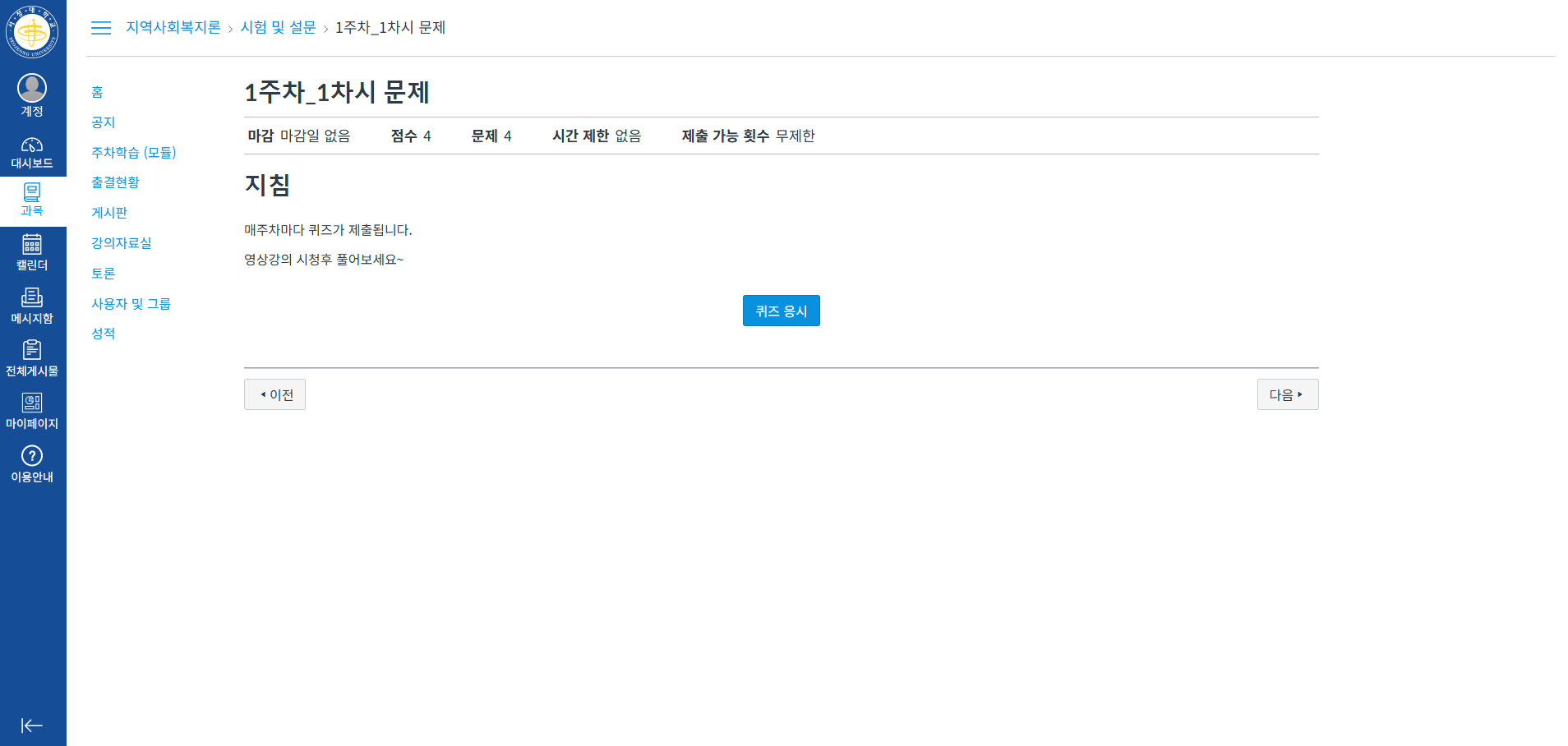 다음은 퀴즈 응시 방법 입니다. 해당 주차에 응시할 퀴즈를 클릭하여 퀴즈 응시화면으로 들어갑니다.
퀴즈 응시를 눌러 해당 퀴즈에 문제를 풀 수 있습니다. 퀴즈 응시 화면에서 시간제한과 제출 가능 횟수를 확인 해주시기 바랍니다.
3-1. 퀴즈 및 과제 응시 방법 (퀴즈)
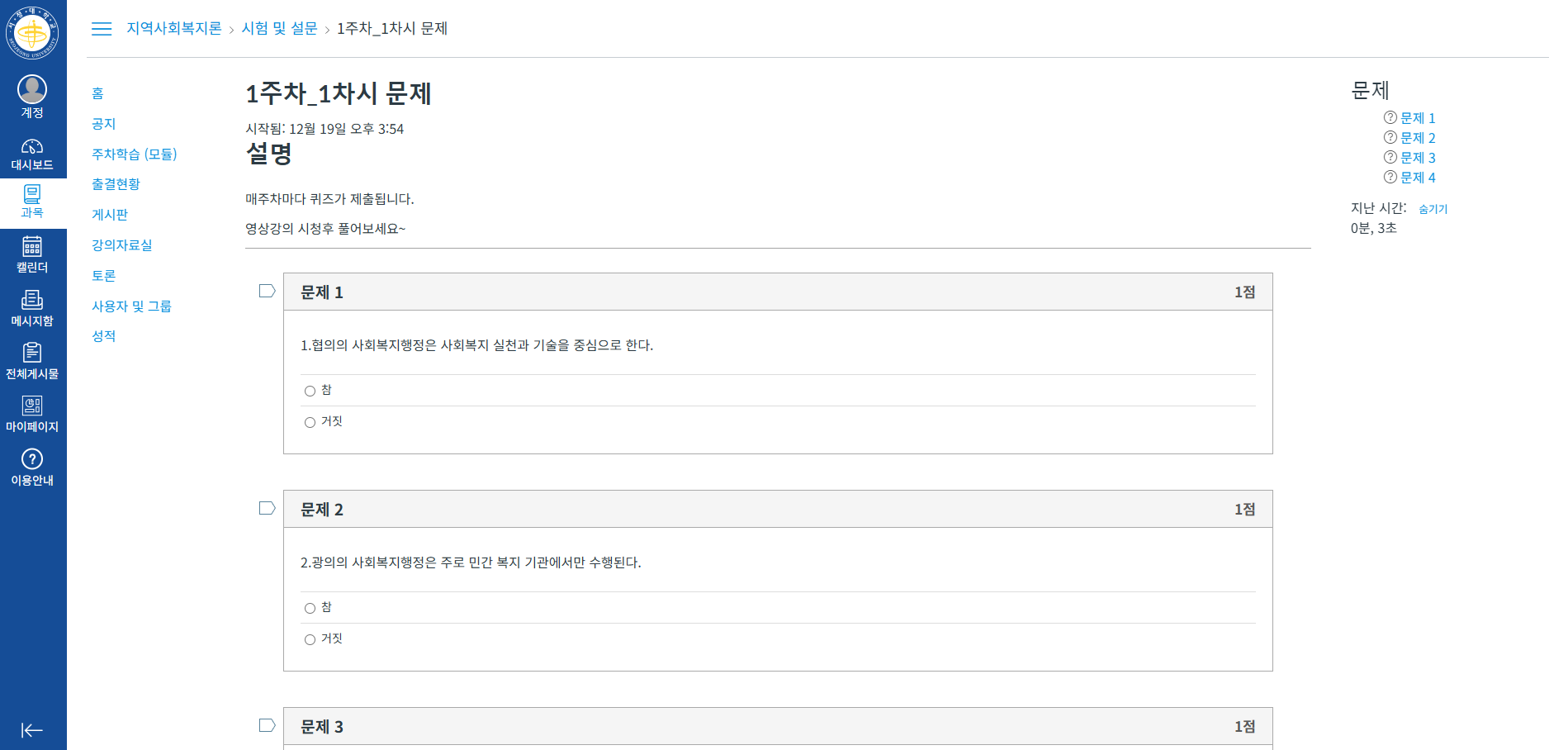 해당 퀴즈에 유형에 따라 정답의 형식이 바뀝니다. 현재는 객관식으로 참,거짓으로 답을 정하실 수 있습니다.
우측에 총 문제 수가 표시되며  퀴즈 응시 시간도 확인이 가능합니다.
3-1. 퀴즈 및 과제 응시 방법 (퀴즈)
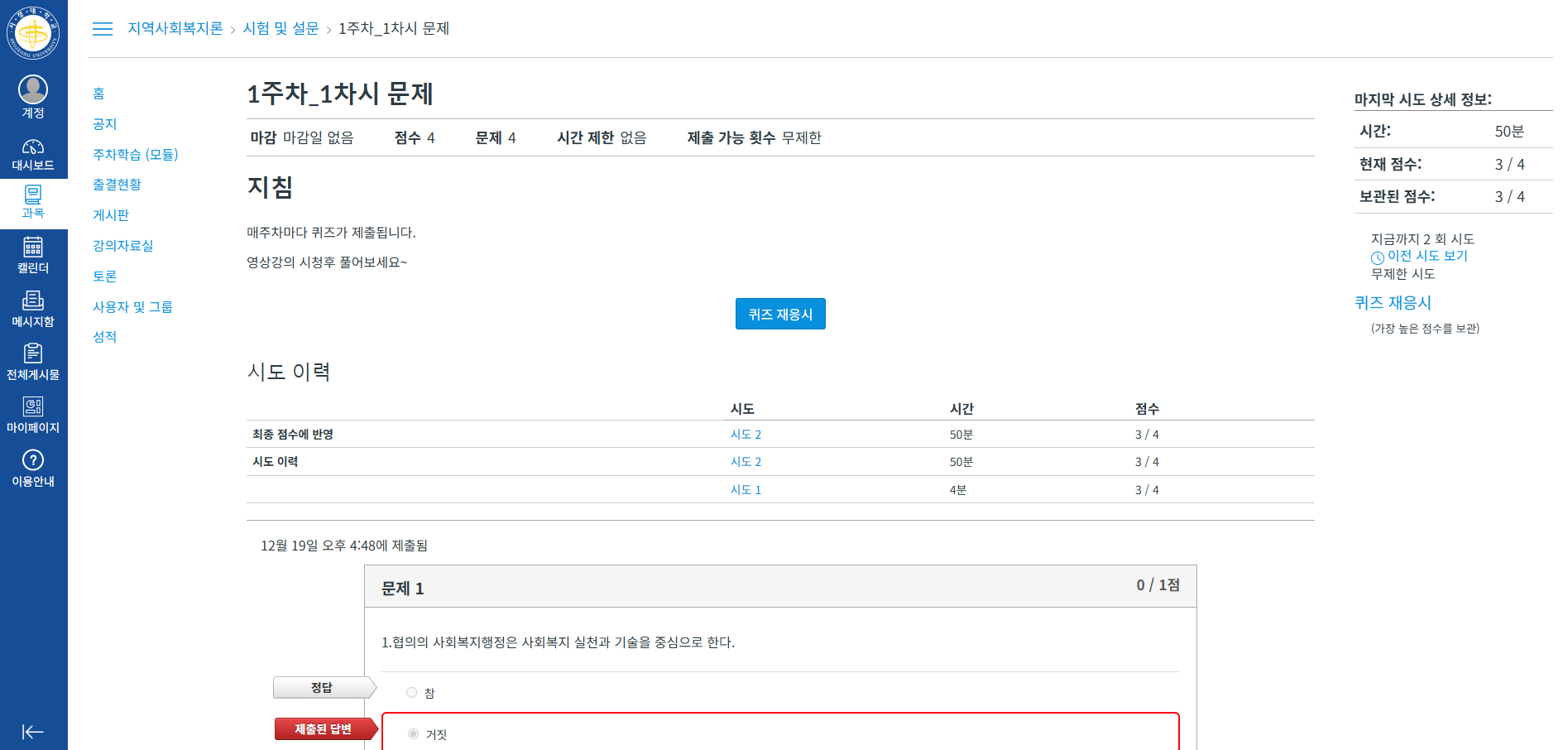 퀴즈 제출을 완료 하셨다면 시도한 이력과 시간 그리고 점수가 나옵니다.
확인 하신 후 주차학습 모듈로 이동합니다.
3-1. 퀴즈 및 과제 응시 방법 (퀴즈)
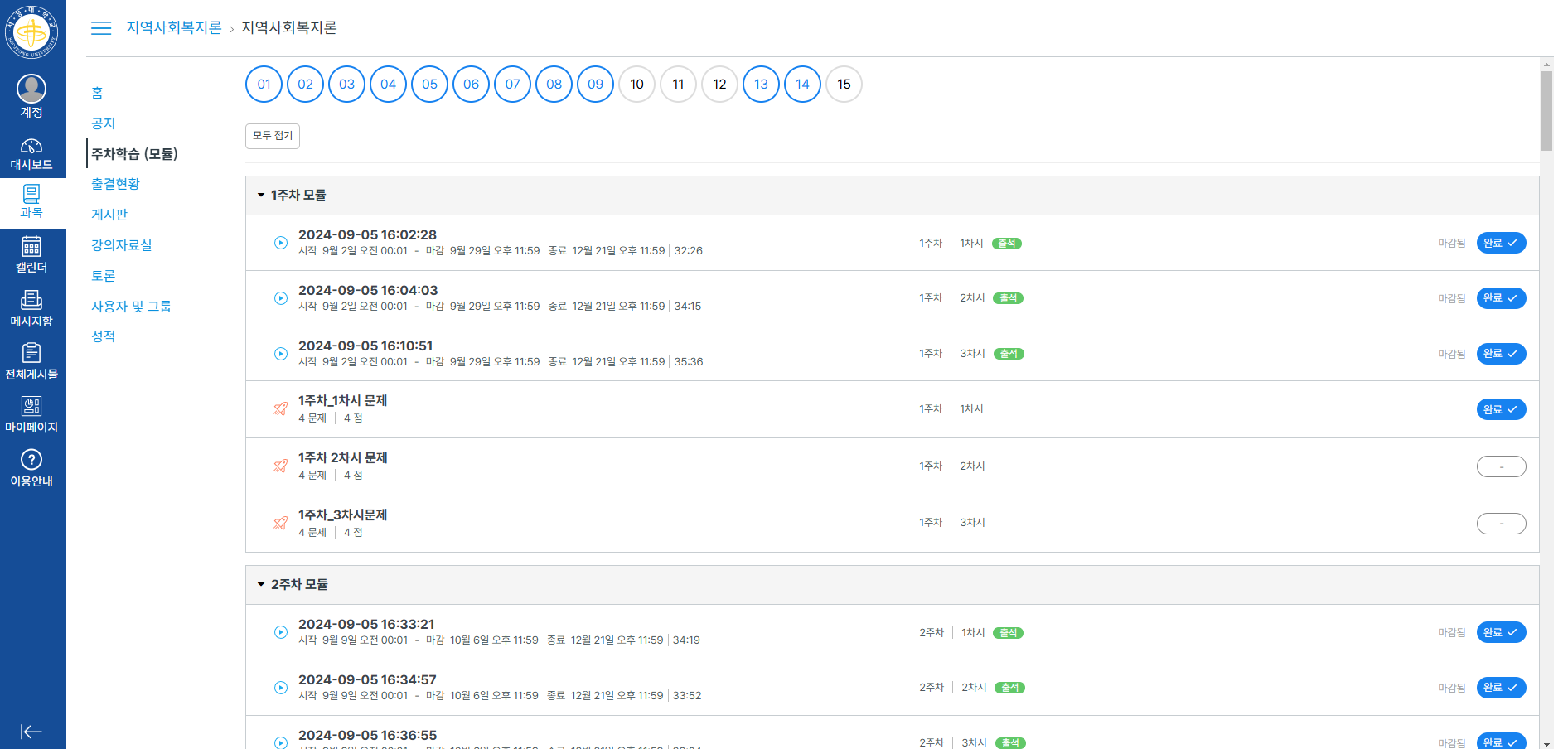 주차학습 모듈로 이동시 퀴즈를 응시하신 문제를 확인하시면 우측에 완료 라는 아이콘이 표시됩니다.
3-2. 퀴즈 및 과제 응시 방법 (과제)
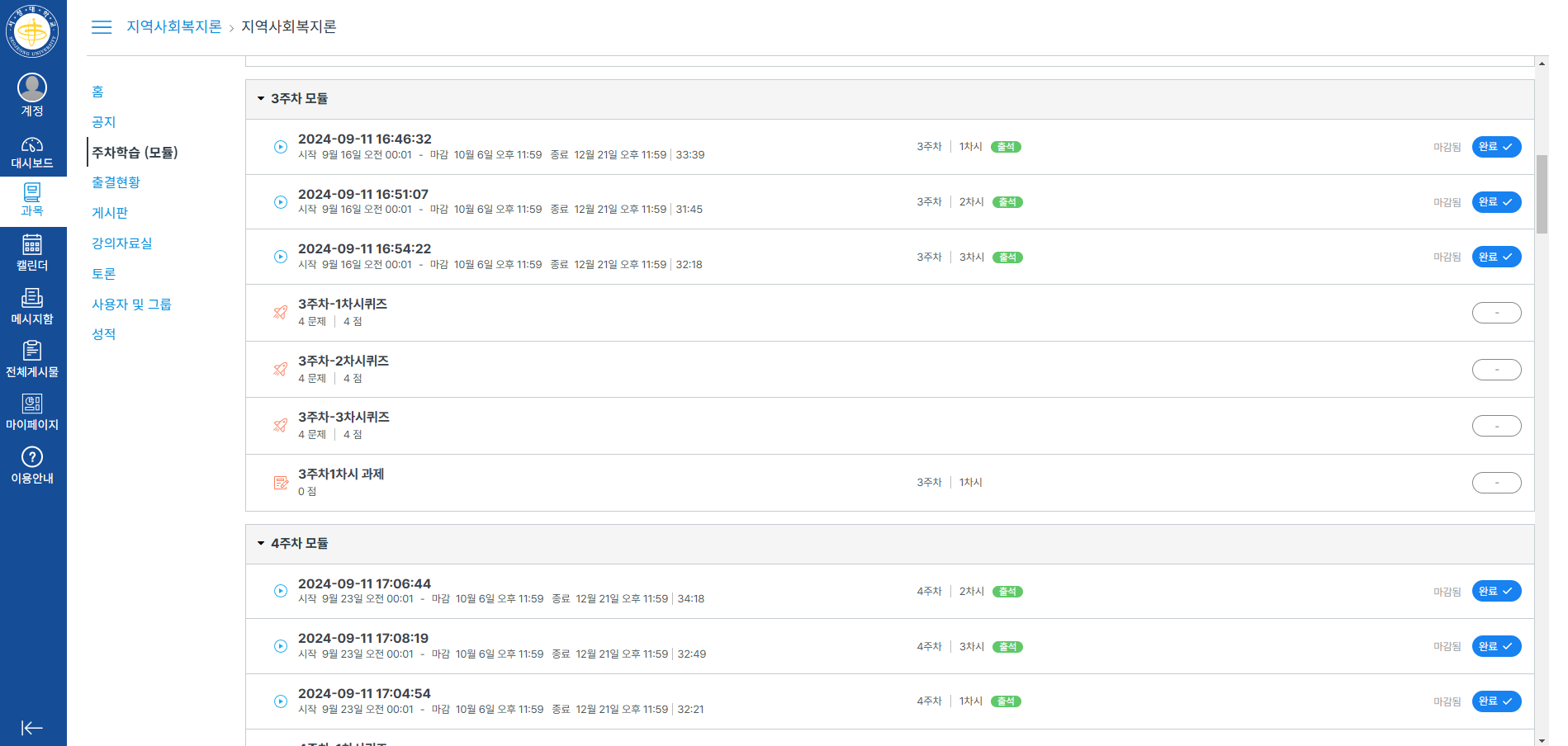 과제 제출 방법 입니다. 해당 주차에 제출해야 될 과제를 클릭합니다.
3-2. 퀴즈 및 과제 응시 방법 (과제)
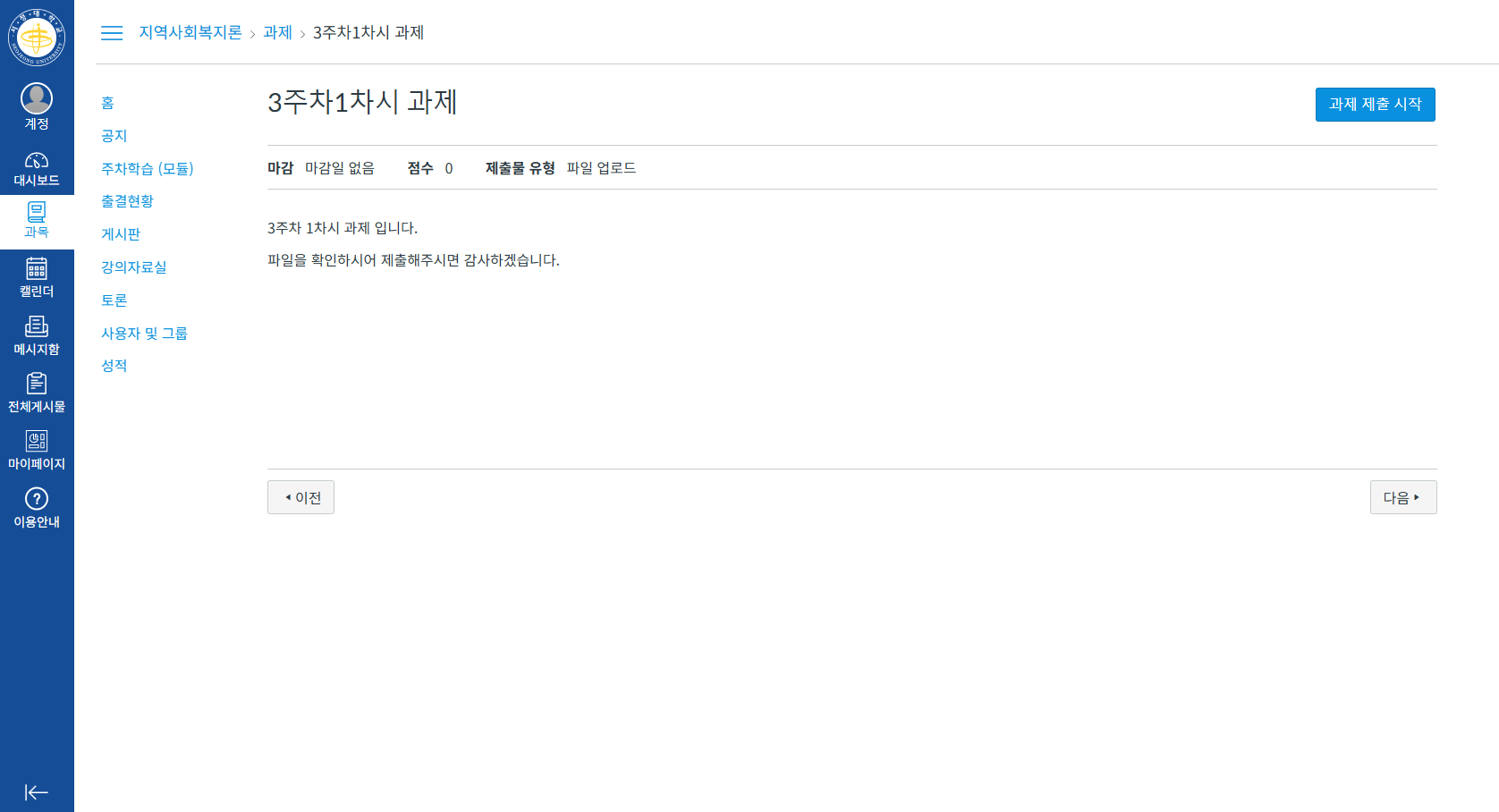 과제의 제출물 유형과 점수 마감일이 기본적으로 표시됩니다. 과제 제출 시작을 클릭합니다.
3-2. 퀴즈 및 과제 응시 방법 (과제)
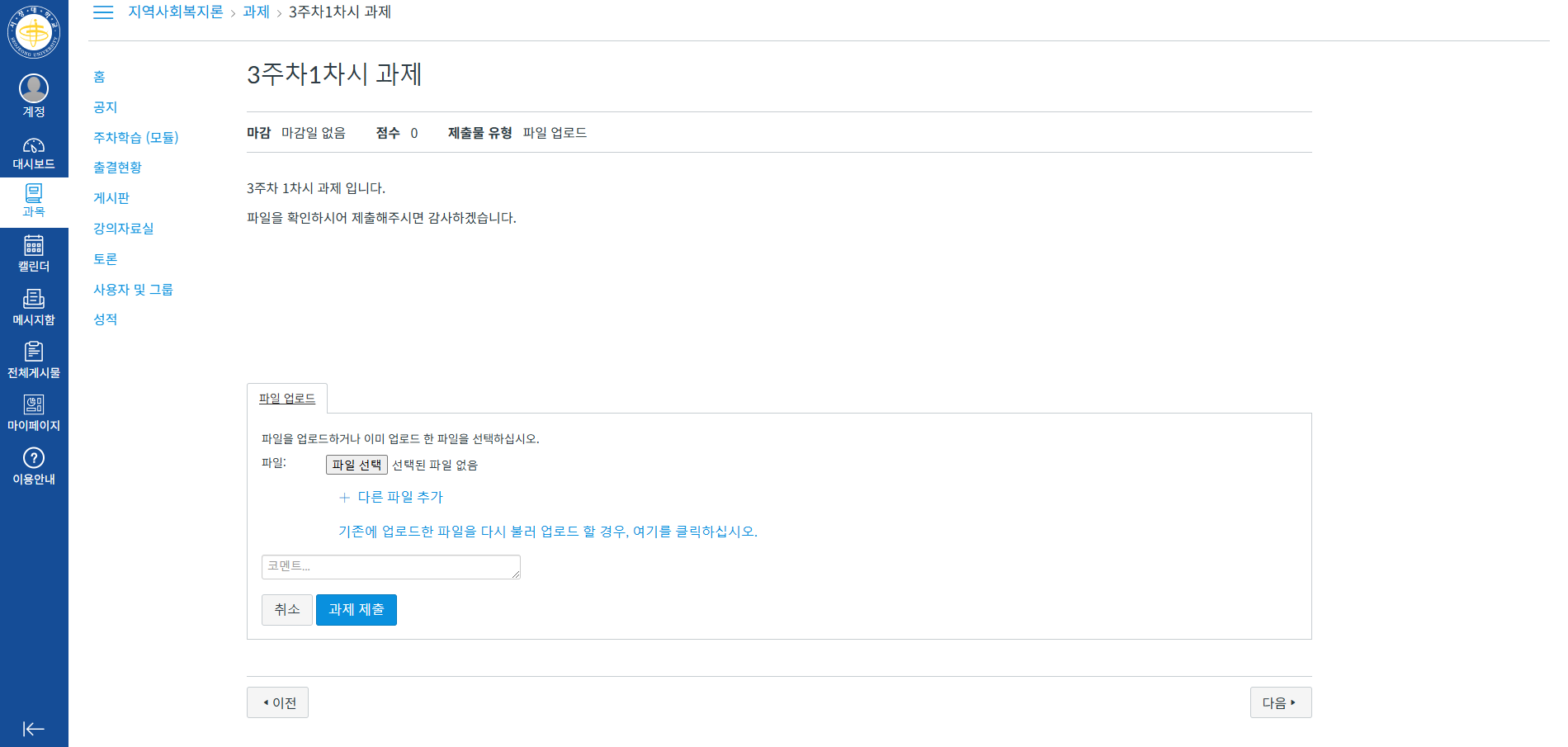 과제 제출을 클릭하시면 제출물 유형에 따라 또는 과제 설명에 따라 파일을 업로드하여 과제를 제출 할 수 있습니다.
파일을 선택 후 과제 제출을 클릭합니다.
3-2. 퀴즈 및 과제 응시 방법 (과제)
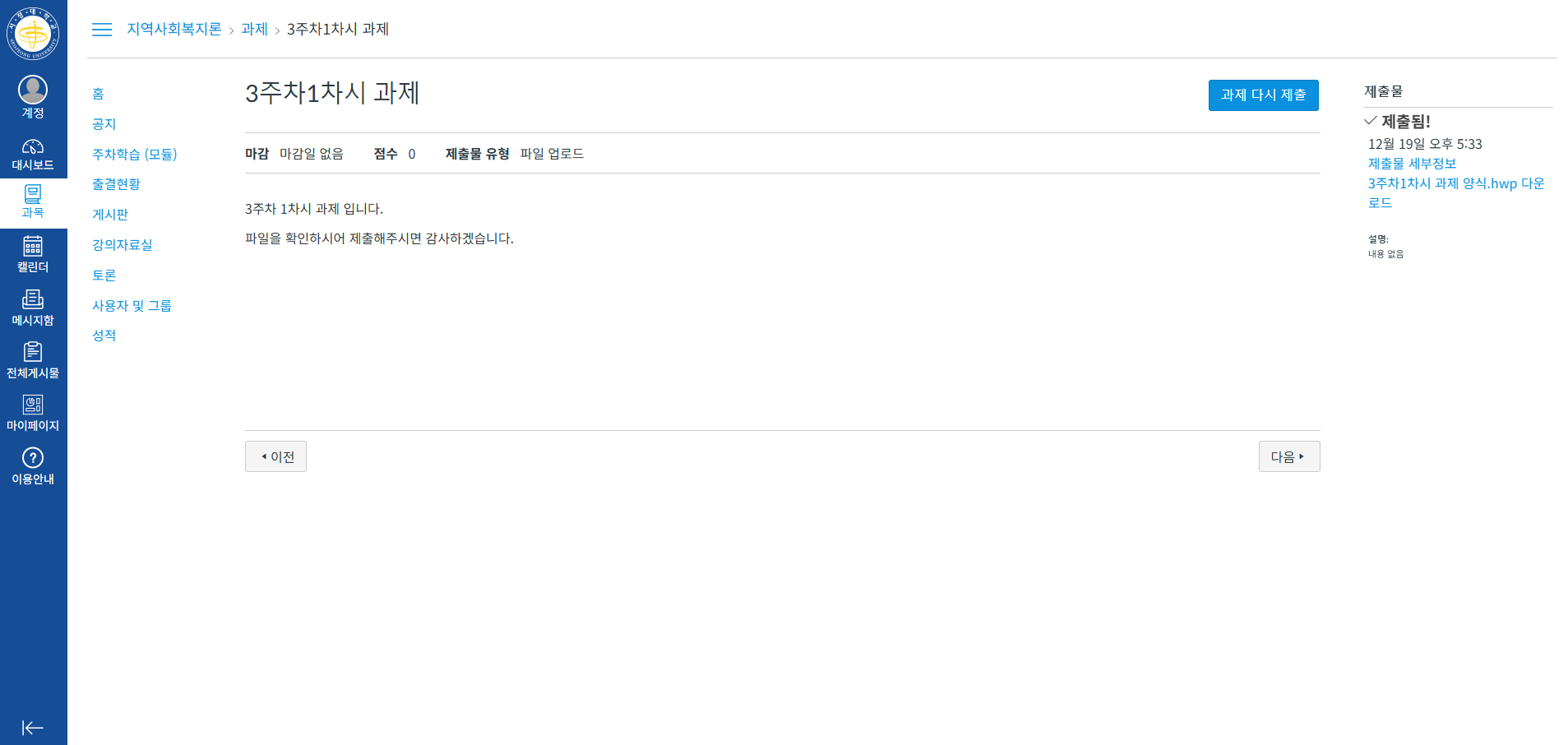 과제 제출을 완료 하셨다면 우측에 제출됨 이라는 창과 함께 제출한 과제를 다시 다운 받을 수 있습니다.
제출됨 상태를 확인 후 주차학습 모듈로 이동합니다
3-2. 퀴즈 및 과제 응시 방법 (과제)
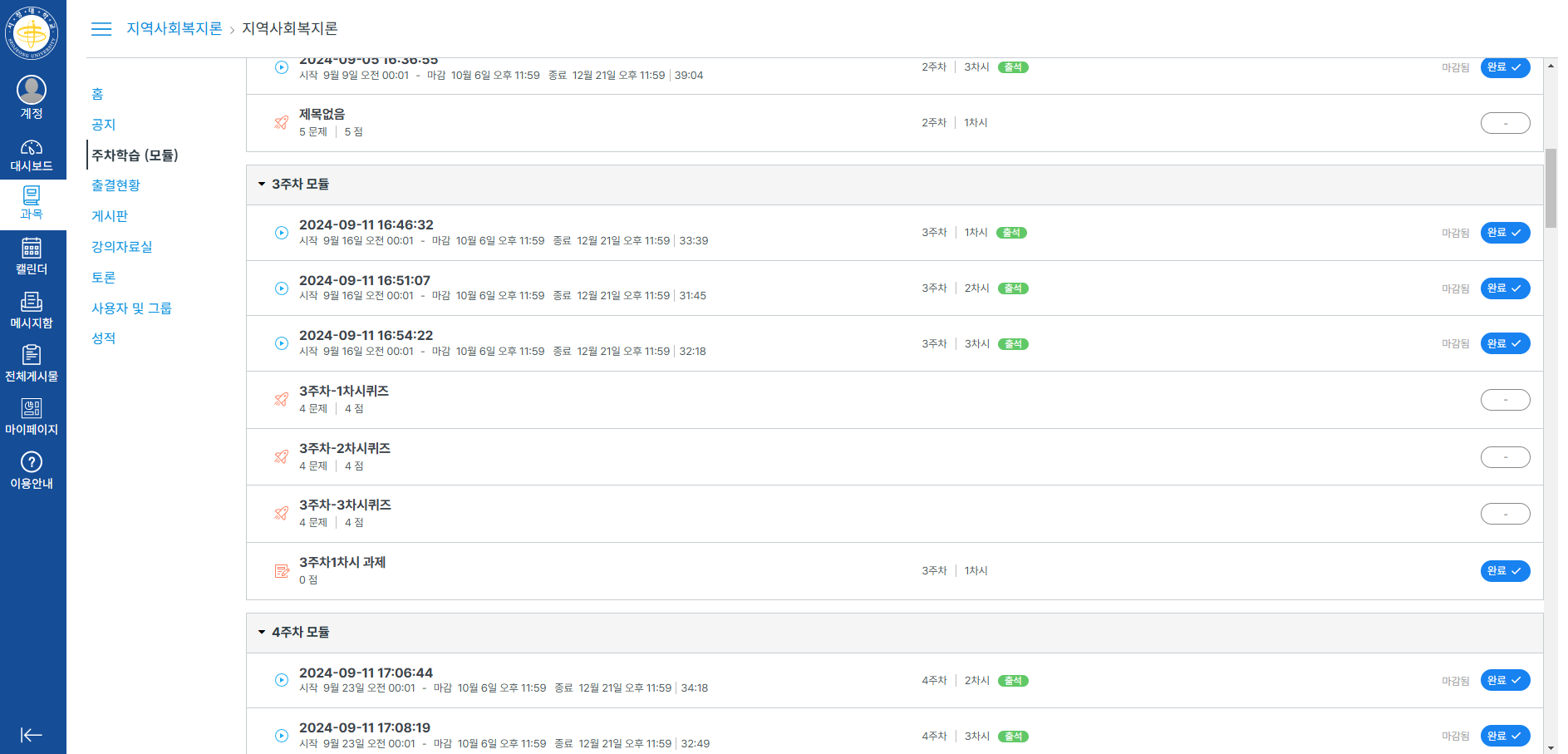 주차학습 모듈로 이동하시면 제출한 과제의 상태에 완료 라는 아이콘이 표시되어 있는 걸 확인 할 수 있습니다.
4-1. 출결현황 및 성적 확인 방법 (출결현황 마이페이지)
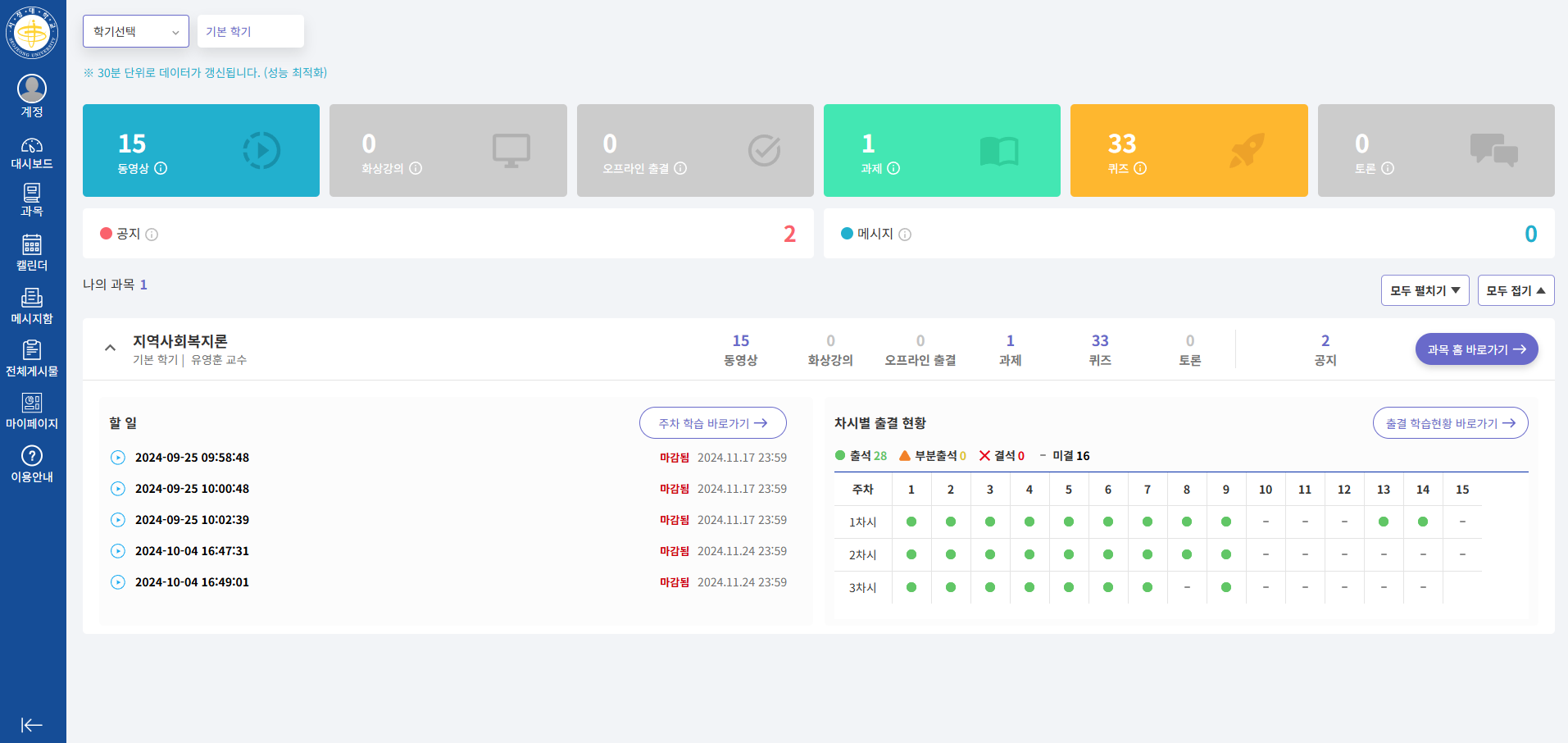 마이페이지 활용법 입니다. 마이페이지는 수강중인 과목의 수강 해야 될 동영상과 제출 해야될 과제 또는 퀴즈를 전제척으로 확인 할 수 있는 페이지 입니다. 페이지를 펼쳐 할 일과 차시별 출결 현황을 확인 할 수 있습니다.
4-2. 출결현황 및 성적 확인 방법 (출결현황 과목별)
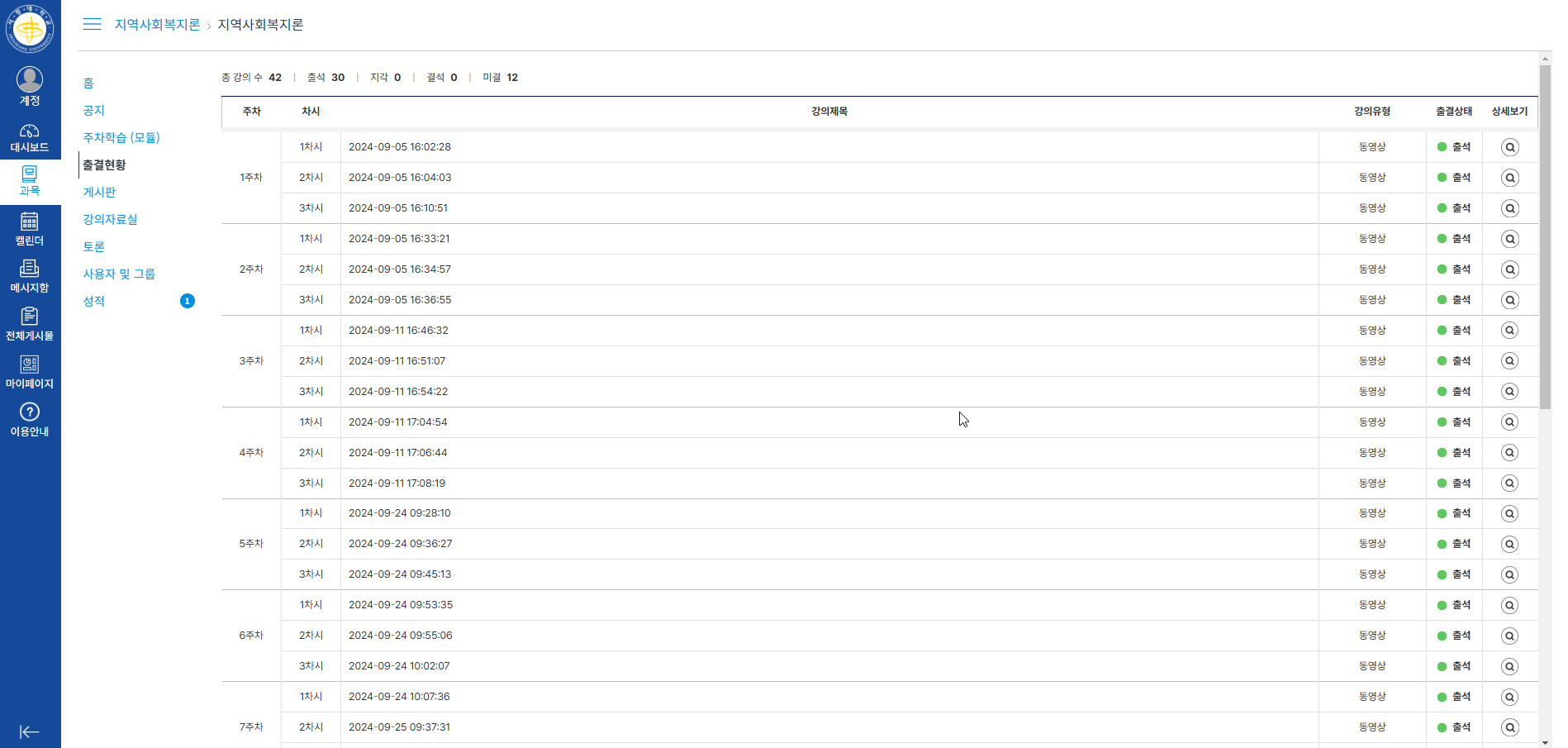 과목별 출결현황 확인 방법 입니다. 처음 대시보드 과목에서 추자학습(모듈)이 아닌 출결현황으로 들어갑니다.
현재 수강중인 과목에 출결현황이 표시되게 됩니다.
4-3. 출결현황 및 성적 확인 방법 (성적확인 과목별)
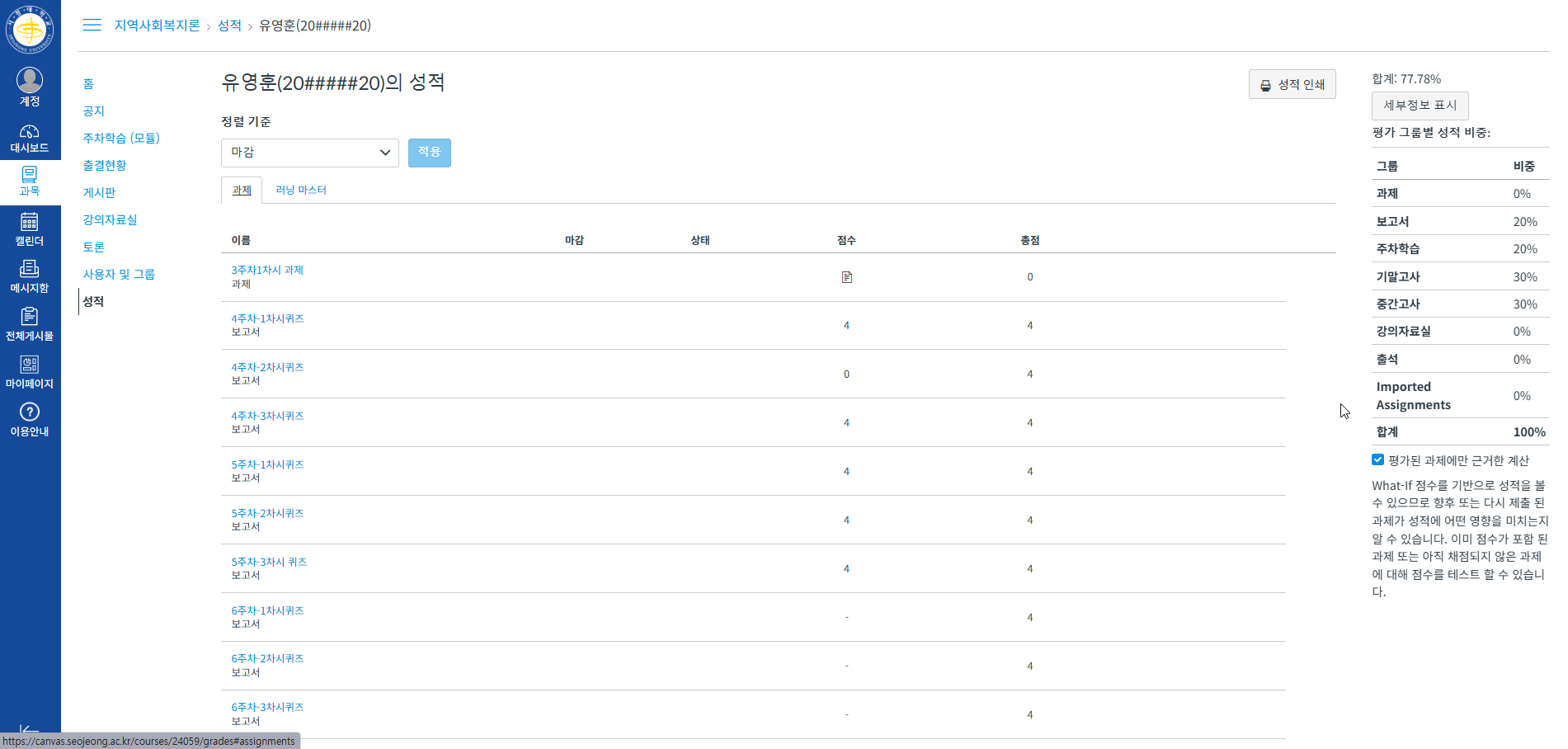 성적확인 방법 입니다. 성적은 교수님께서 설정하신 점수와 비율에 따라 달라집니다.
과제와 퀴즈의 점수를 확인 할 수 있습니다.
5. 과목 활용 방법
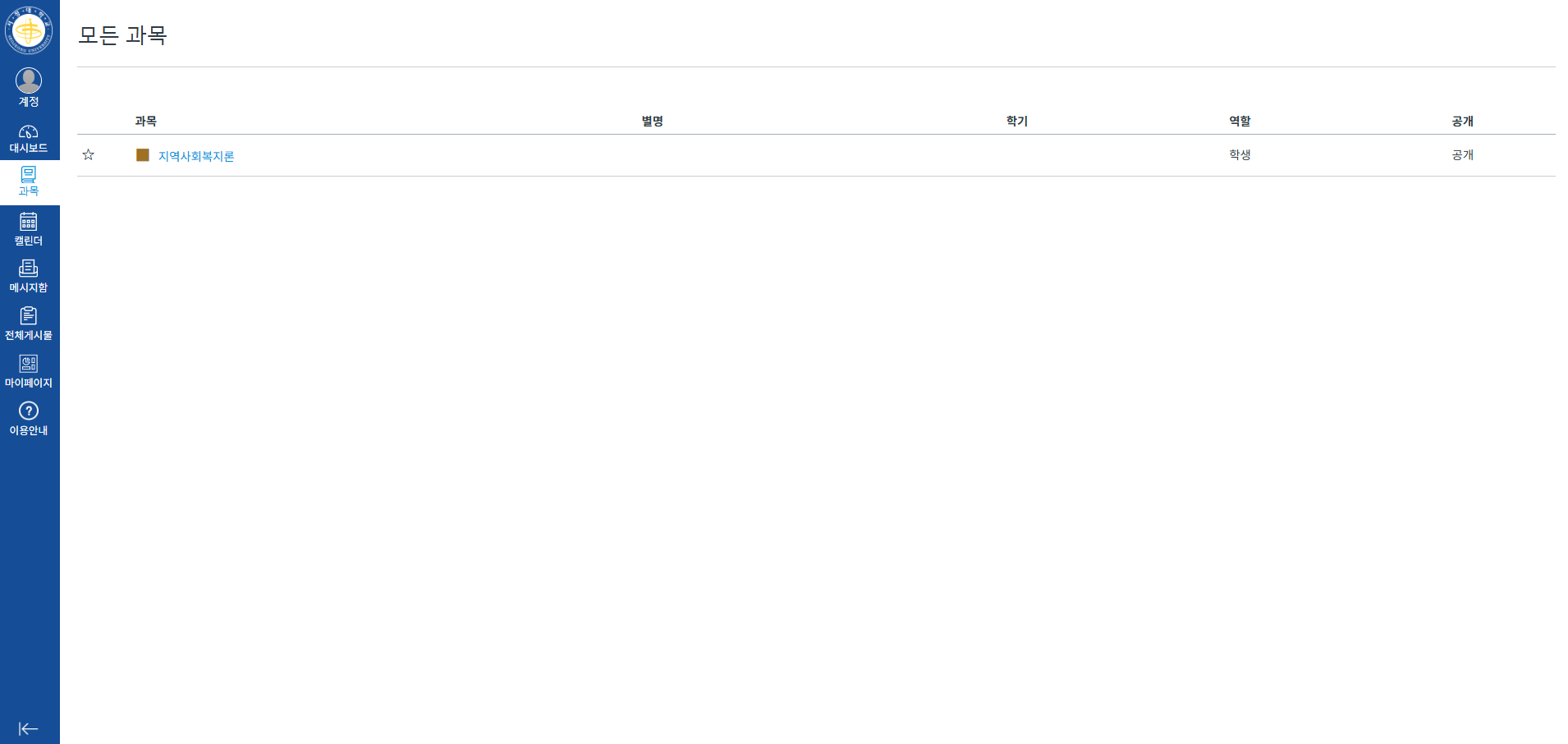 과목 탭 입니다. 학생분께서 들으시는 모든 과목이 표시됩니다. 왼쪽의 별표 즐겨찾기 아이콘을 눌러 해당 과목만 보이게 설정할 수 있습니다. 해당 즐겨찾기 과목만 보이게 되므로 주의해주시기 바랍니다.
6. 메시지함 확인 방법
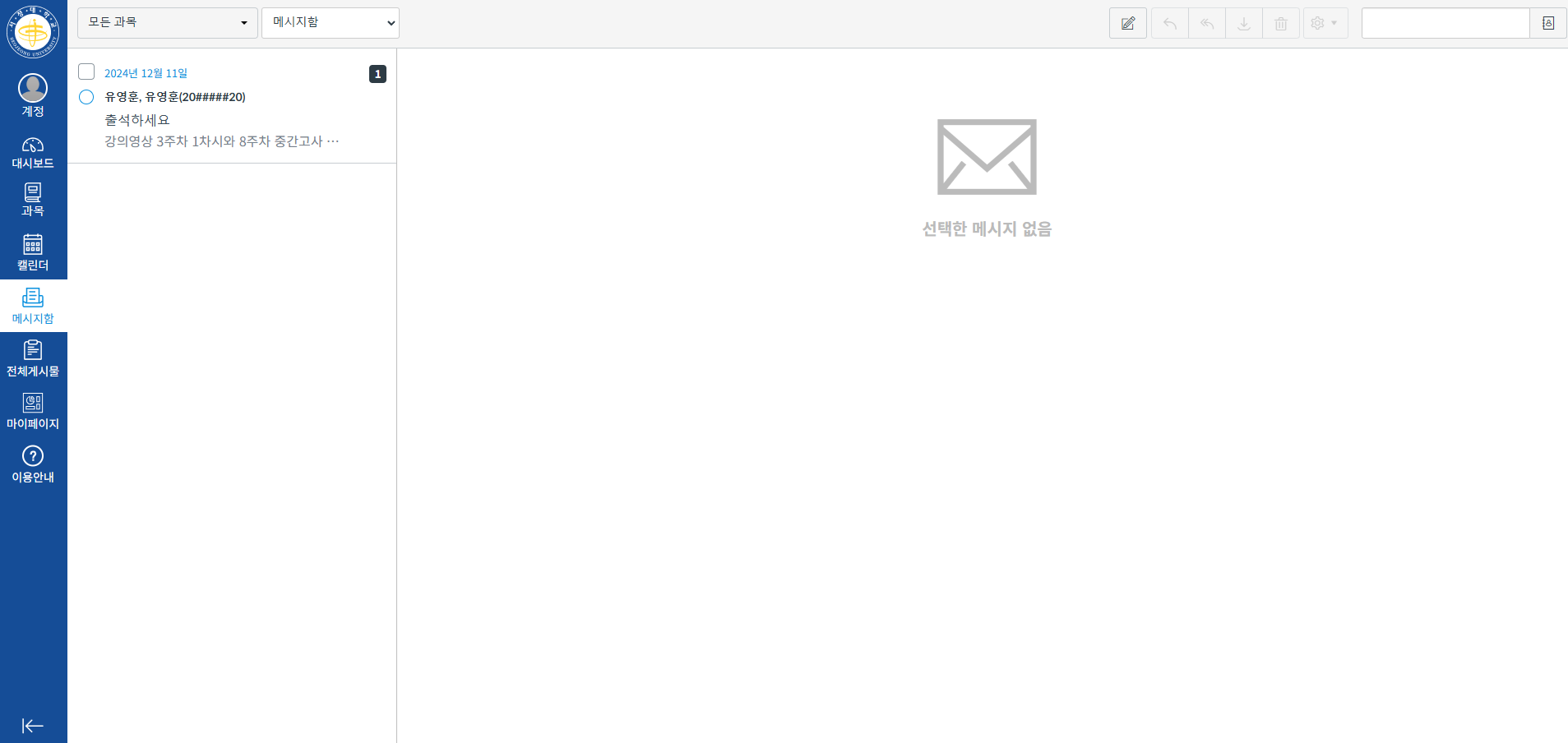 메시지 확인 방법 입니다. 메시지 함으로 이동합니다. 메시지함은 교수님께서 보낸 메시지를 확인 할 수 잇는 페이지 입니다.
6. 메시지함 확인 방법
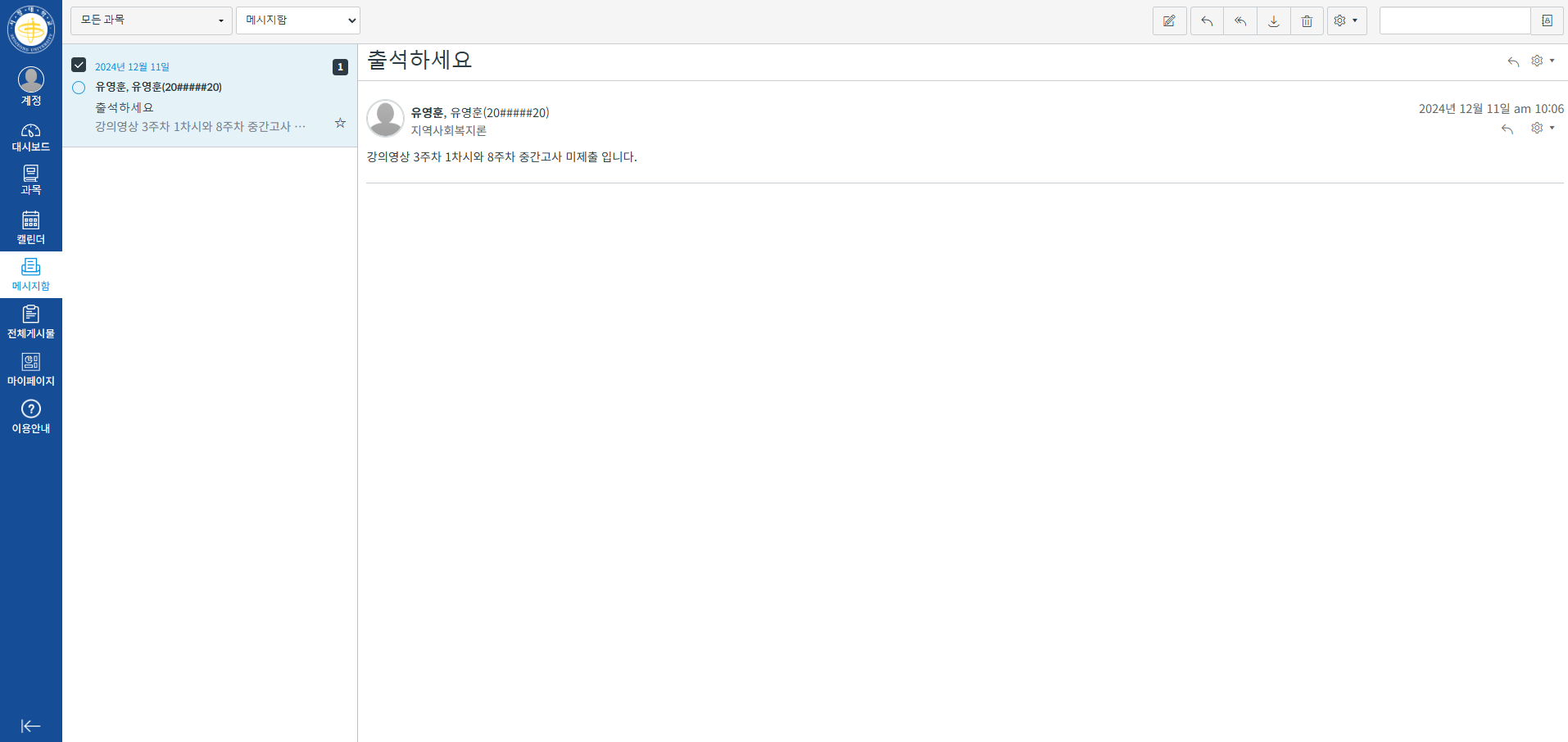 해당 메시지를 클릭하시면 자세한 내용을 확인 할 수 있습니다.
교수님의 성함과 어떤 과목인지 에 대한 정보도 같이 나오니 확인해주시면 감사하겠습니다.
7. 강의 자료실 사용 방법
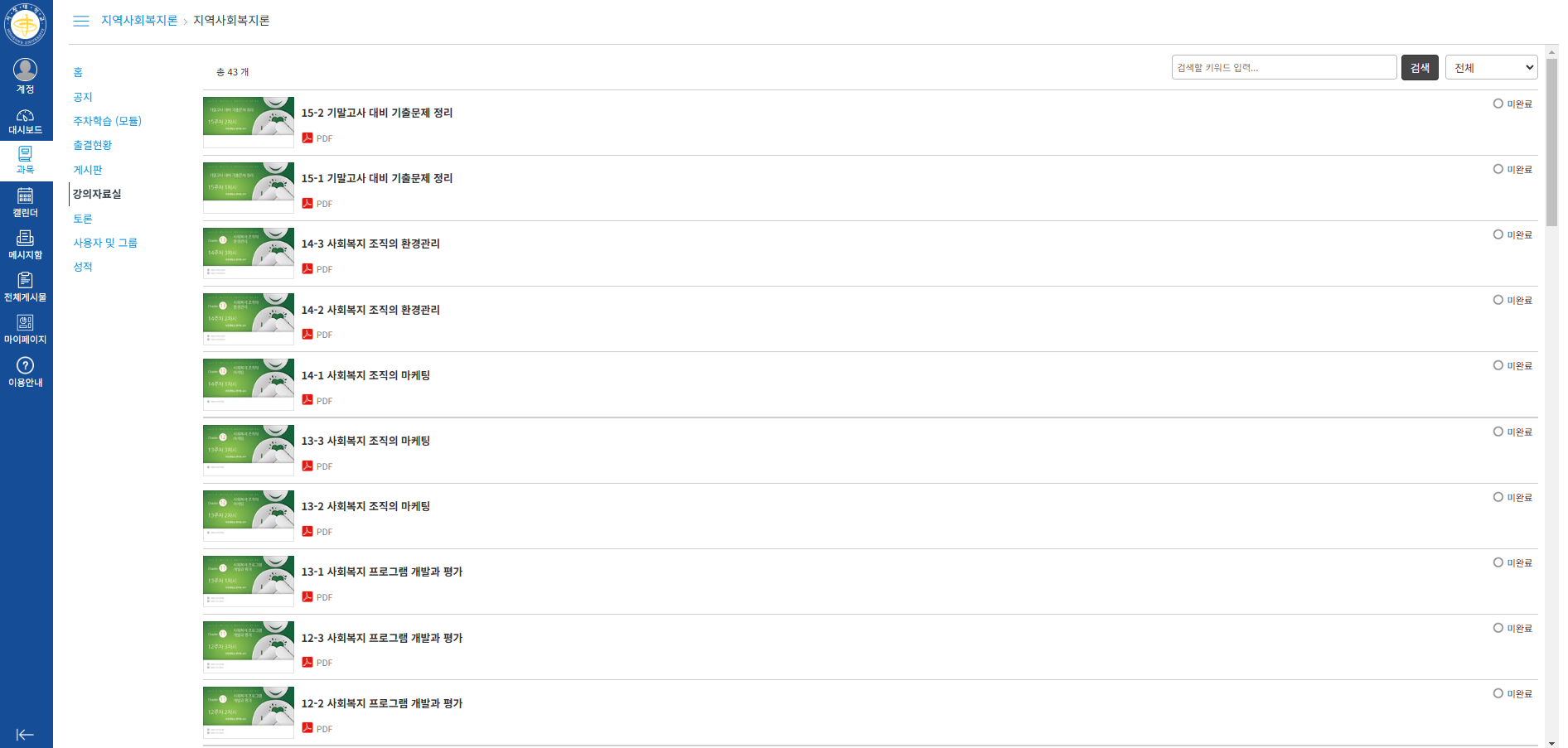 강의 자료실 사용방법 입니다. 강의 자료실은 교수님께서 강의에 관한 자료를 올려 주시는 공간입니다.
교수님에 따라 차이가 있으며 강의 자료를 클릭하여 확인 할 수 있습니다.
7. 강의 자료실 사용 방법
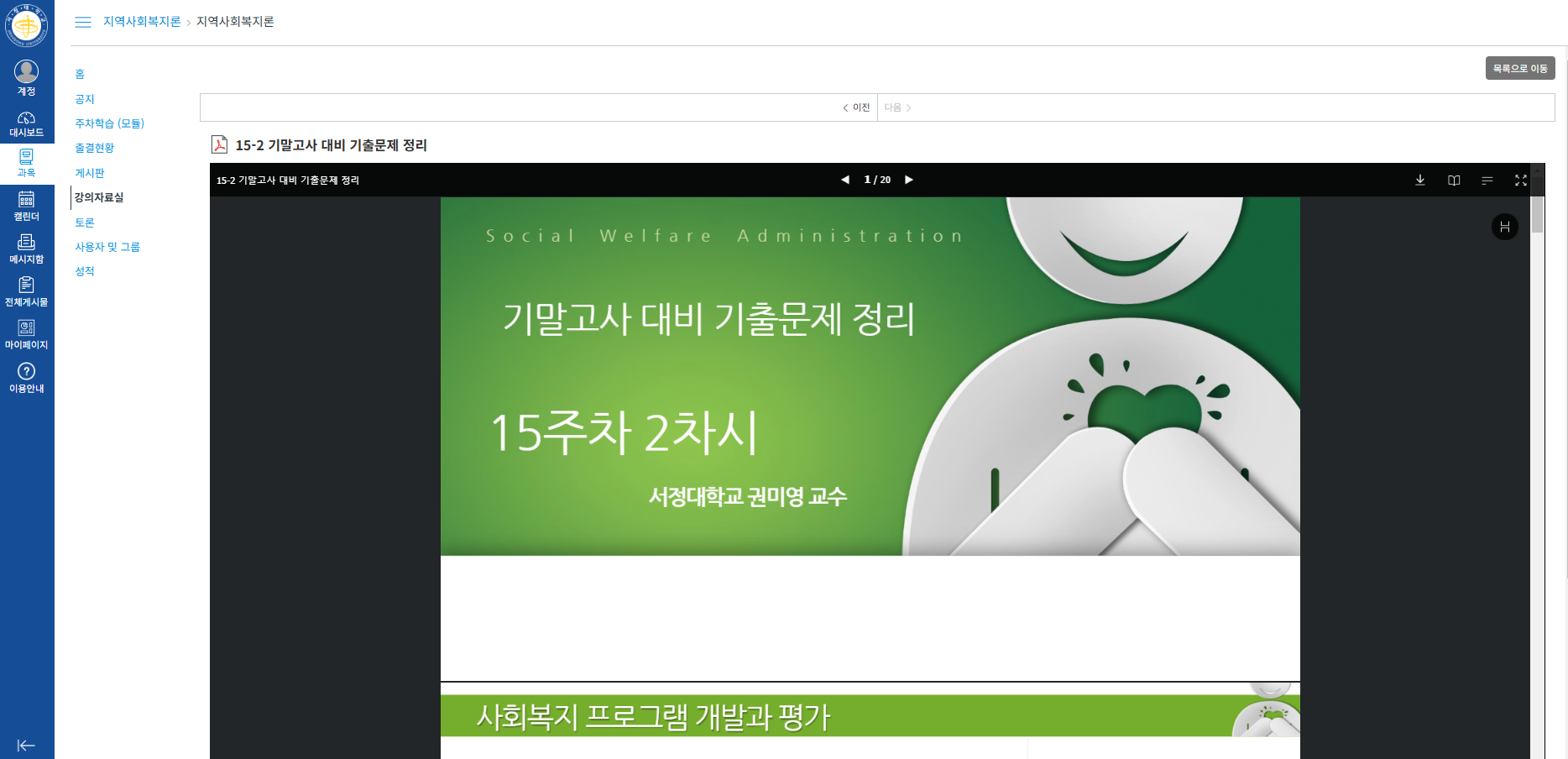 강의 자료를 클릭하시면 pdf파일로 미리보기가 나오며 다운로드를 하여 확인 할 수도 있습니다.
학생분들 께서는필요에 따라 자료를 확인해주시기 바랍니다.
8. 공지사항 확인 방법
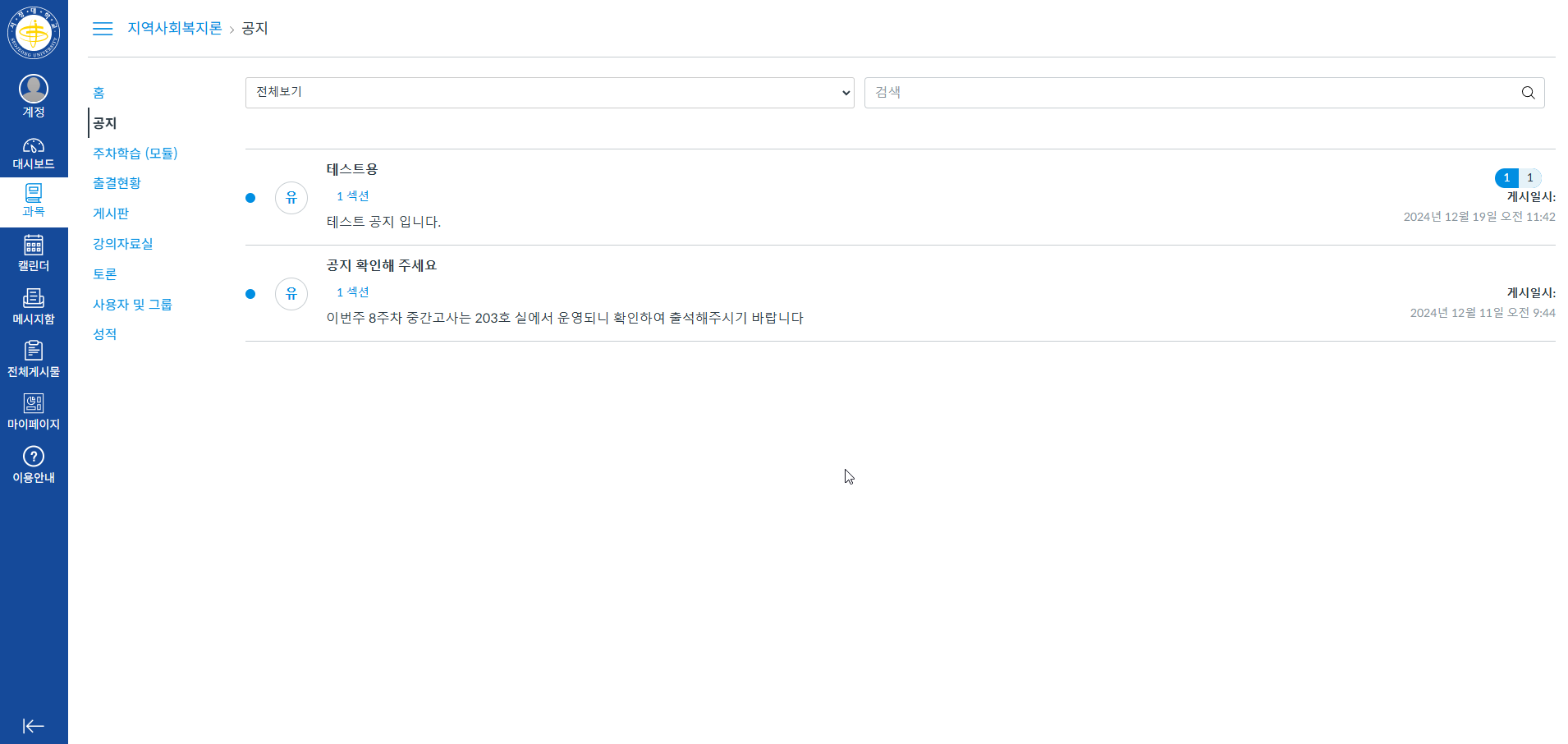 공지 확인 방법 입니다. 공지를 클릭하여 들어갈 수 있으며 교수님께서 올리신 공지를 확인 할 수 잇습니다.
해당 공지글을 클릭하여 더 자세한 글을 확인 할 수 있습니다.
8. 공지사항 확인 방법
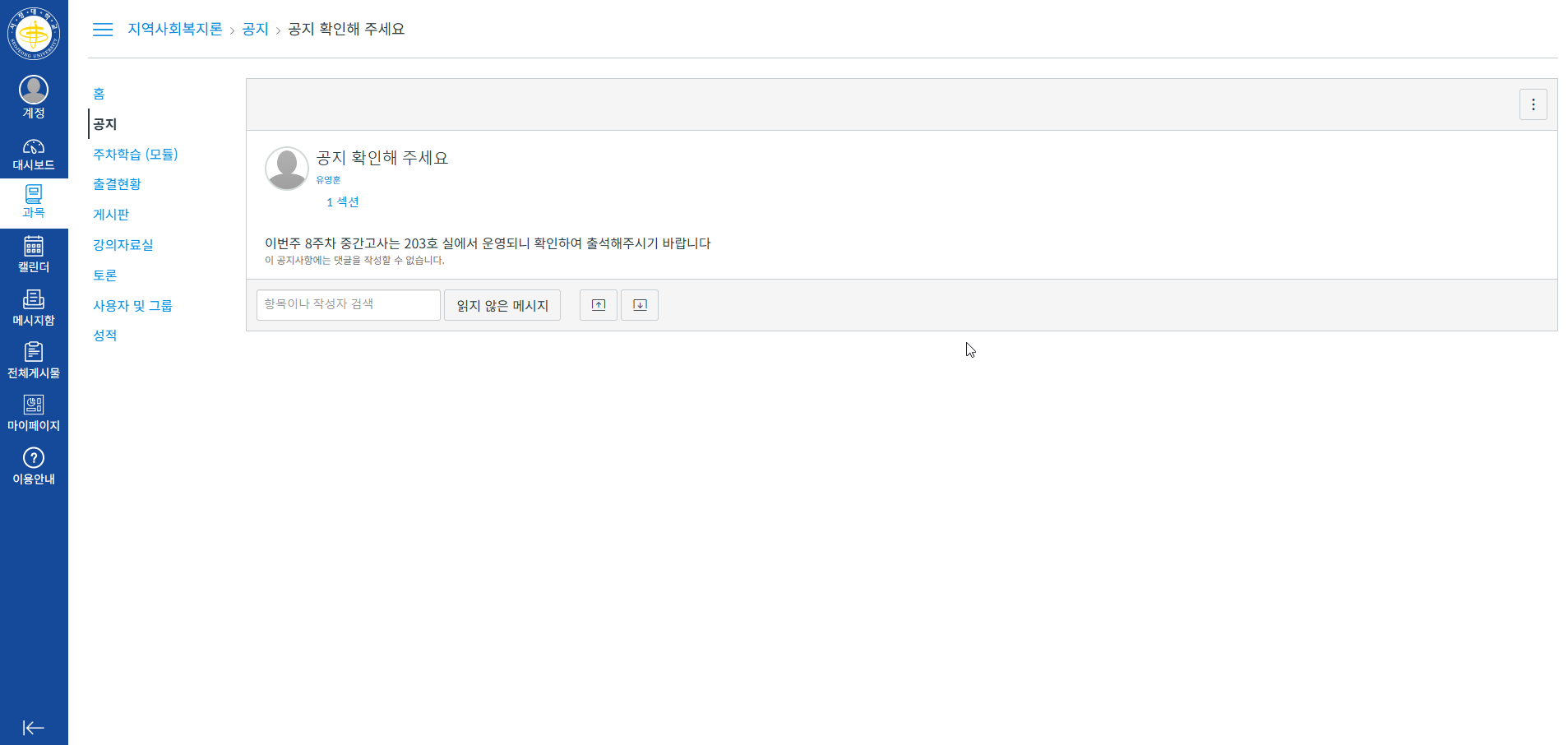 공지를 클릭해 주시면 교수님께서 올려주신 공지글을 확인 할 수 있습니다.
감사합니다
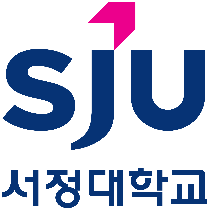 원격교육지원센터
031-860-5203